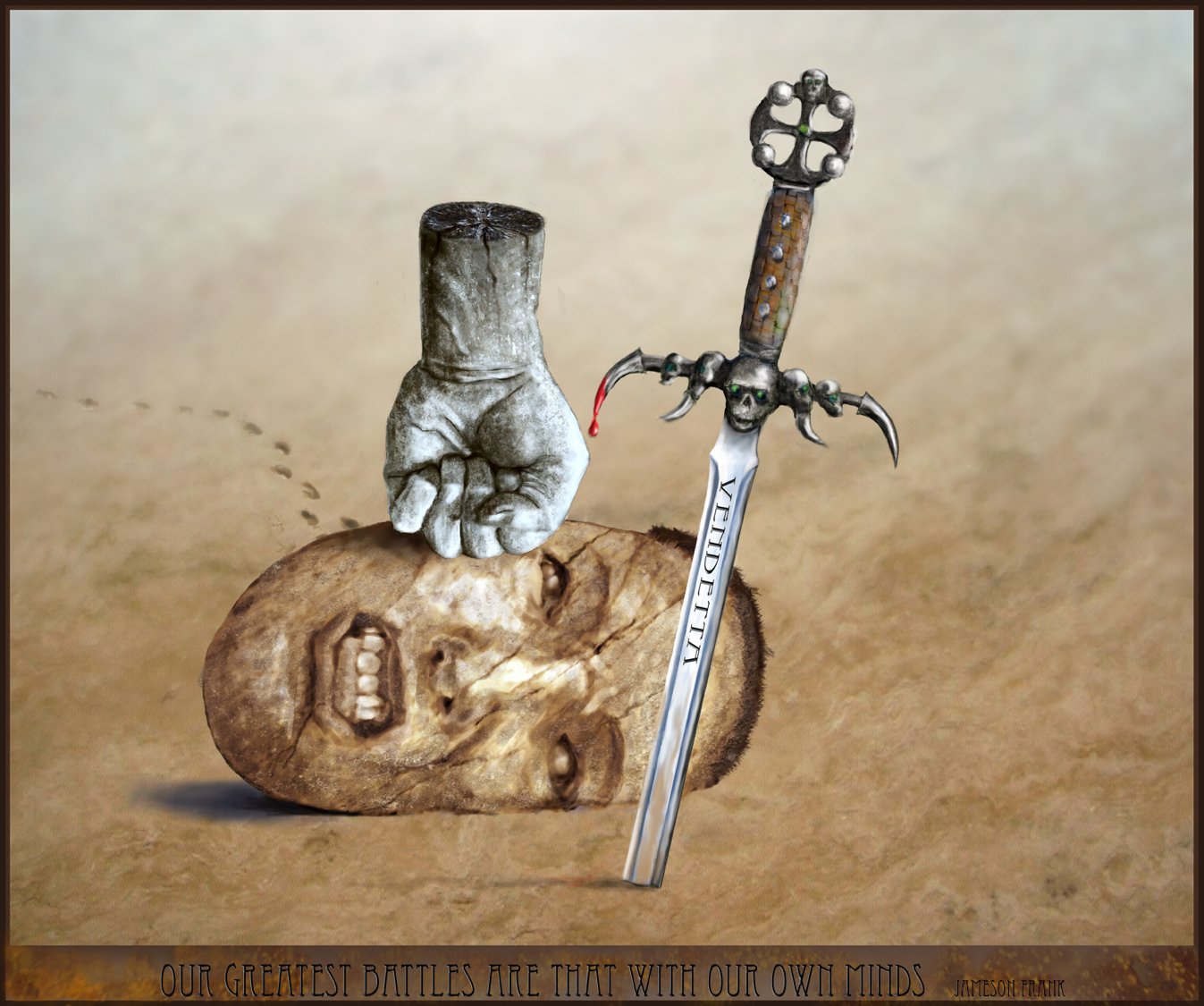 Our Greatest Battle
Matthew 6:5-15
Dr. Rick Griffith, Crossroads International Church Singapore
BibleStudyDownloads.org
The Lord's Prayer
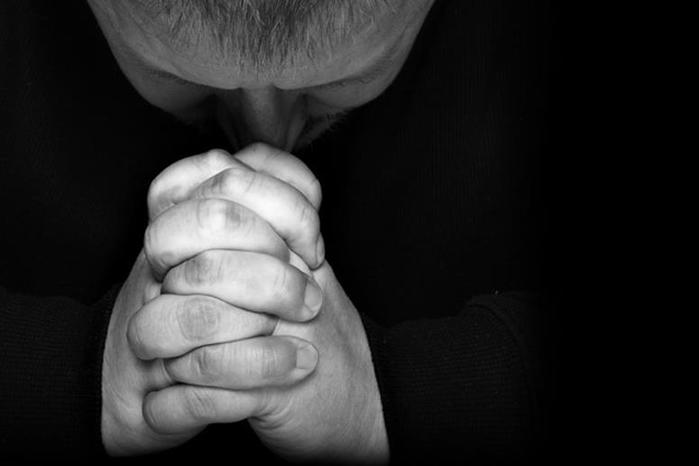 The Struggle is Real
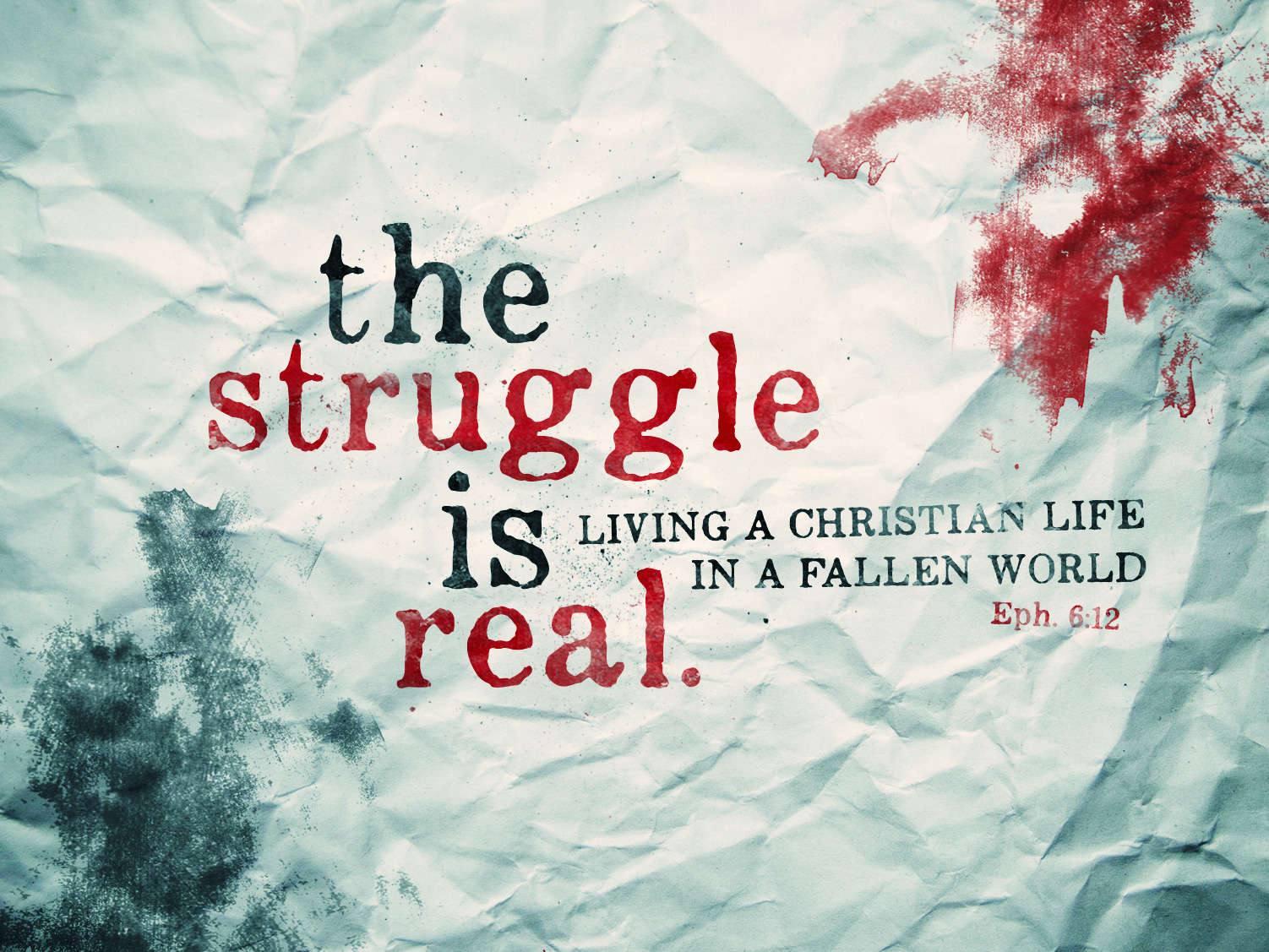 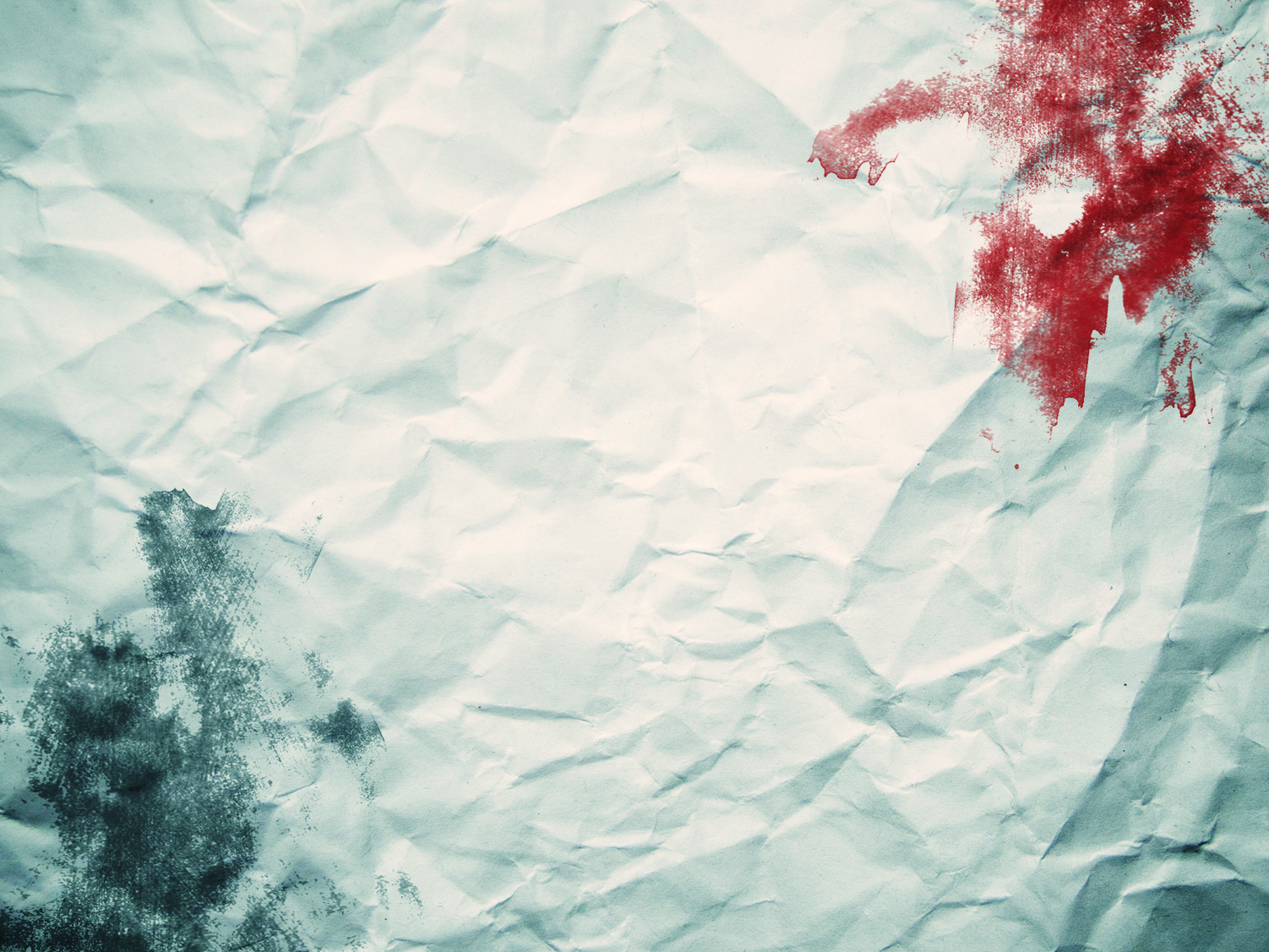 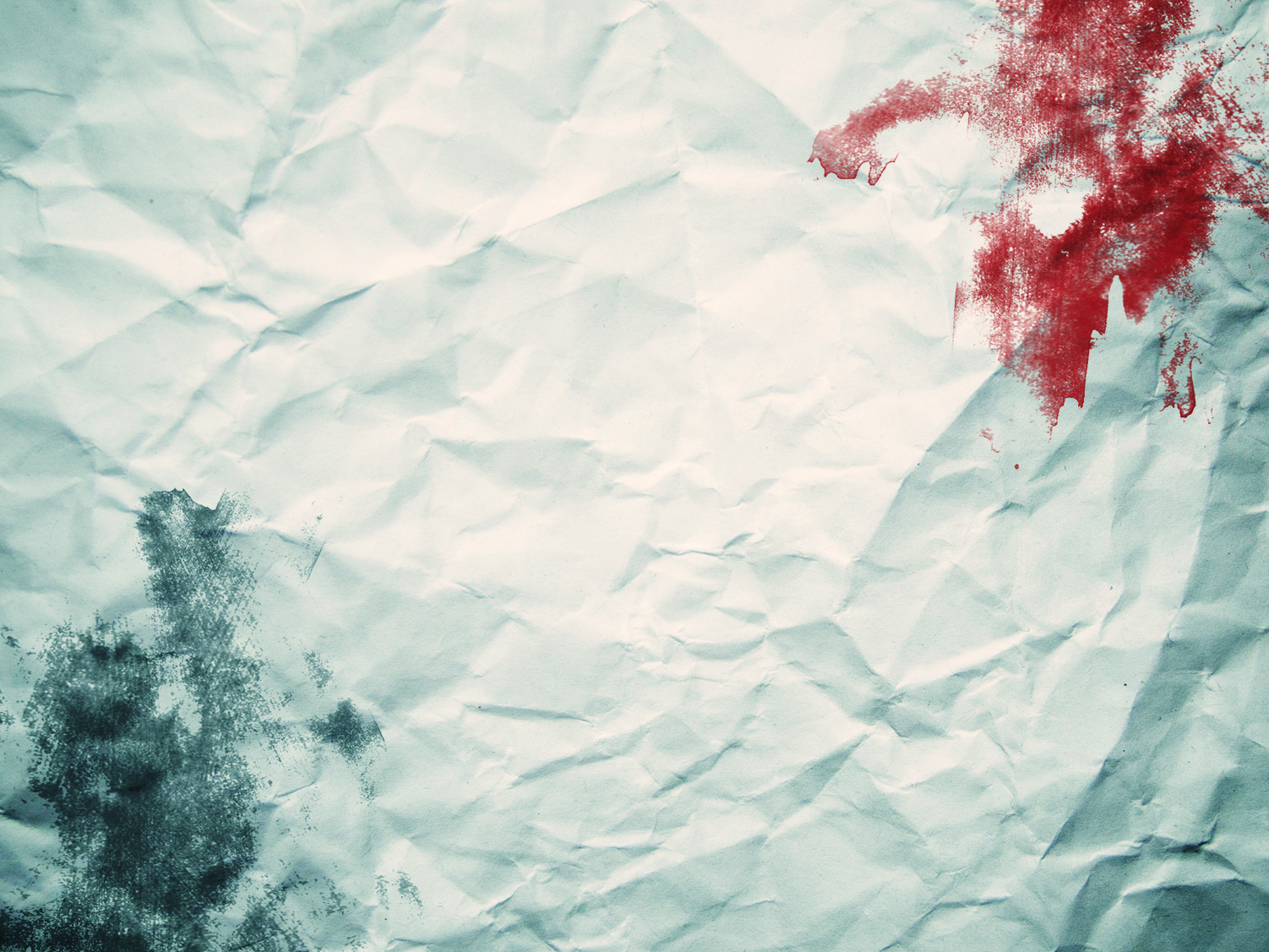 What is our greatest battle—our most difficult struggle?
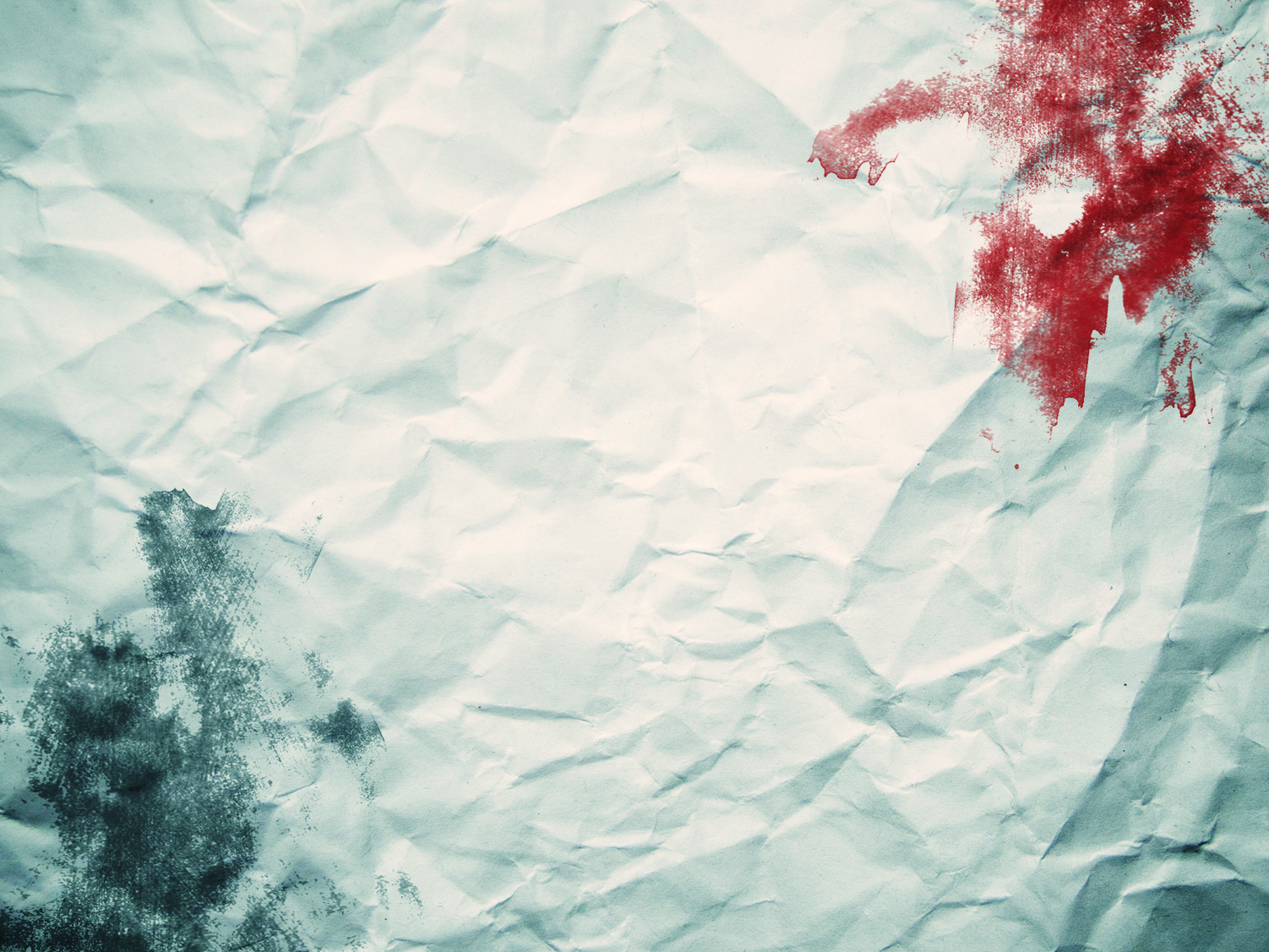 What is Our Greatest Battle?
What is Our Greatest Battle?
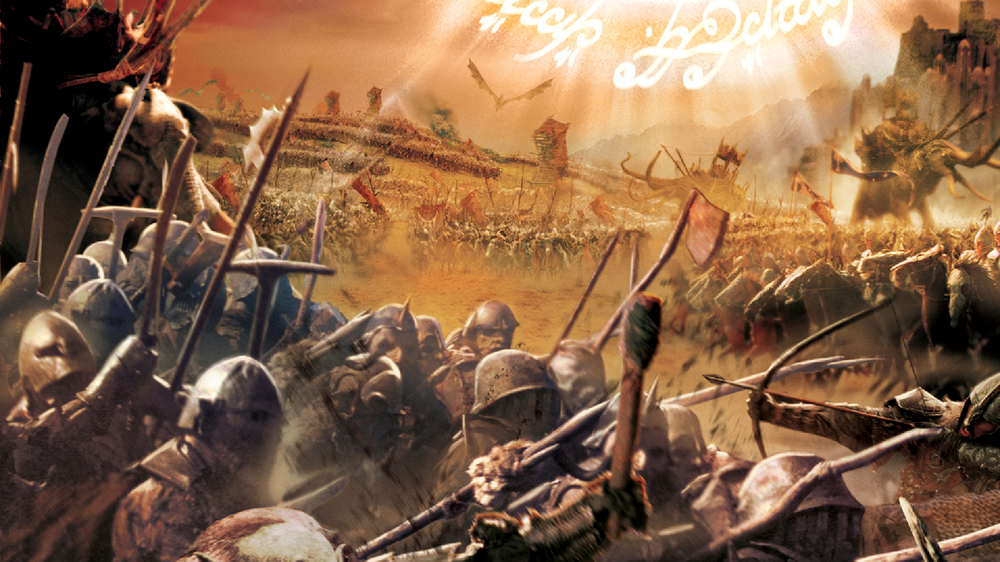 What is Our Greatest Battle?
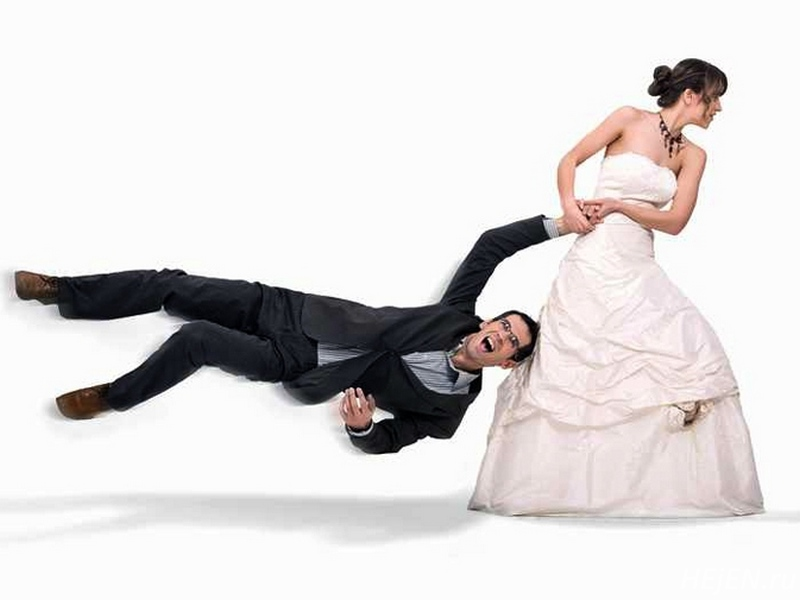 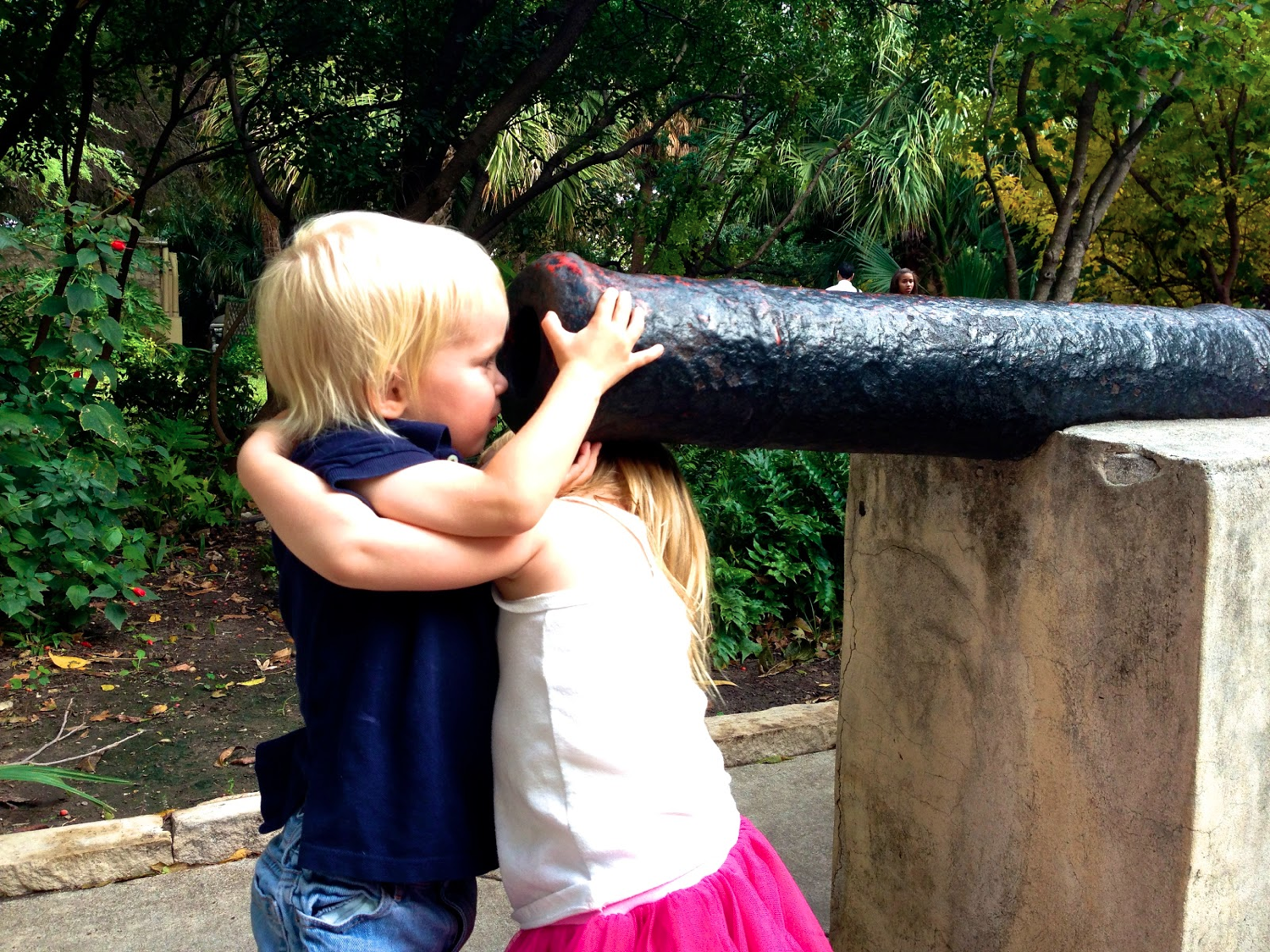 What is Our Greatest Battle?
What is Our Greatest Battle?
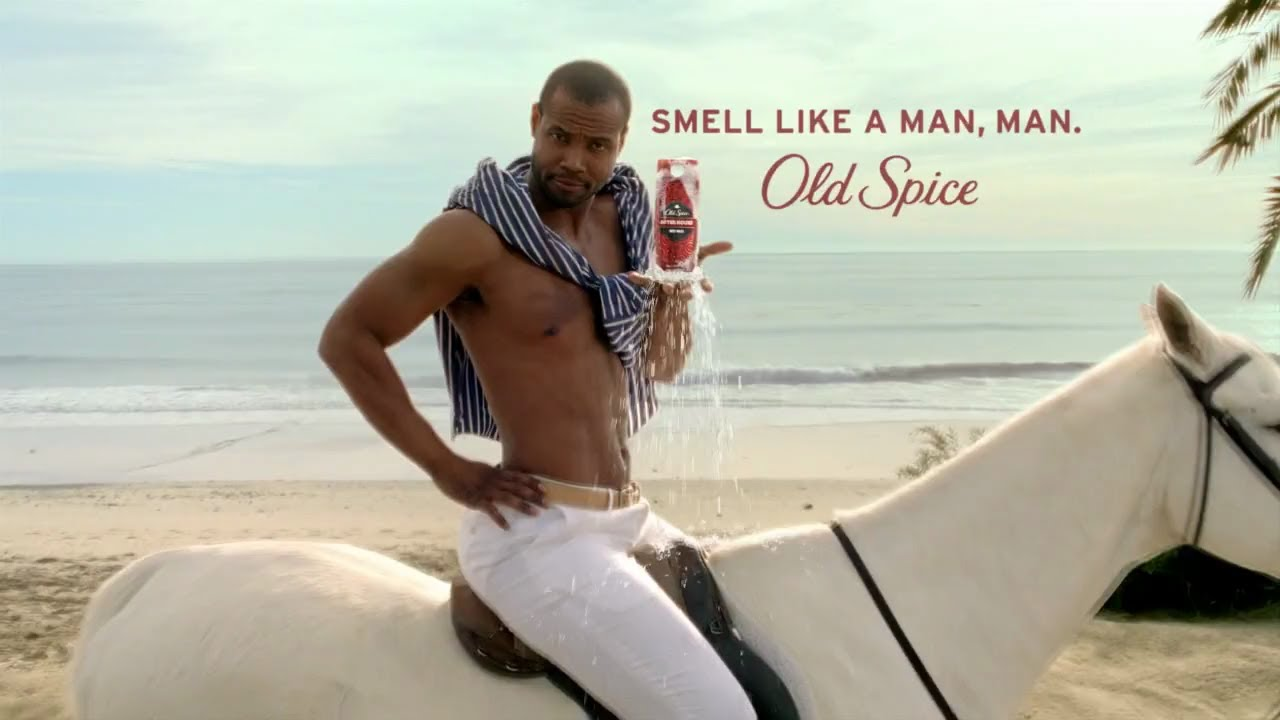 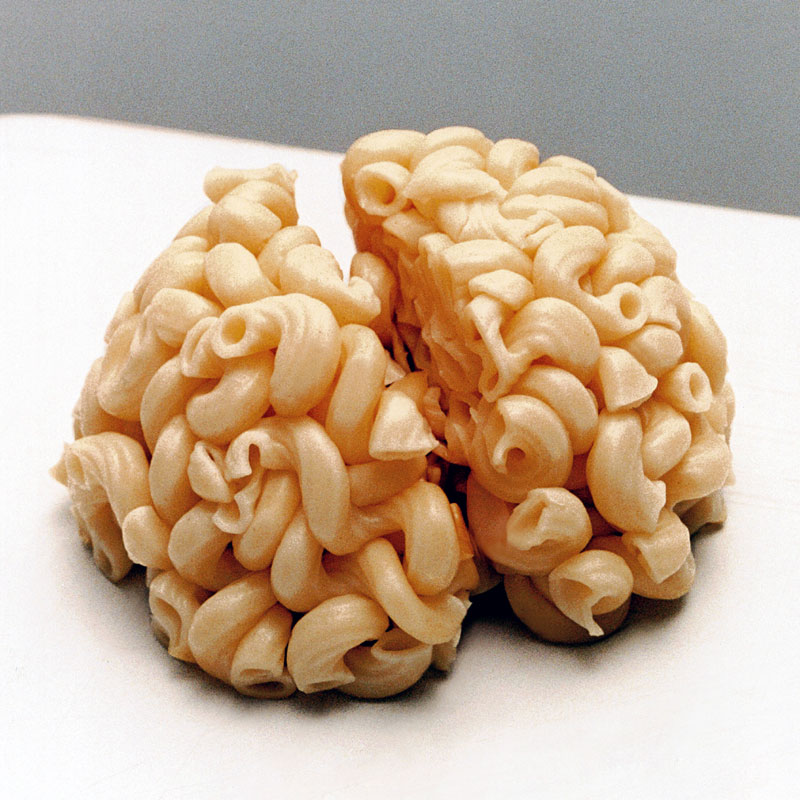 What is Our Greatest Battle?
What is Our Greatest Battle?
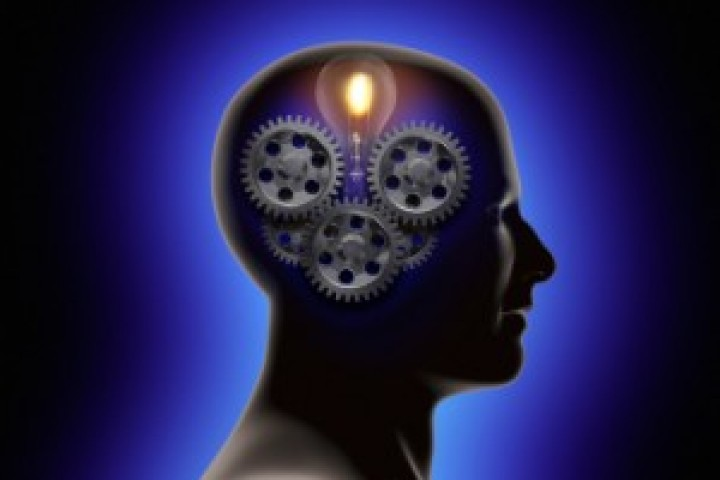 What is Our Greatest Battle?
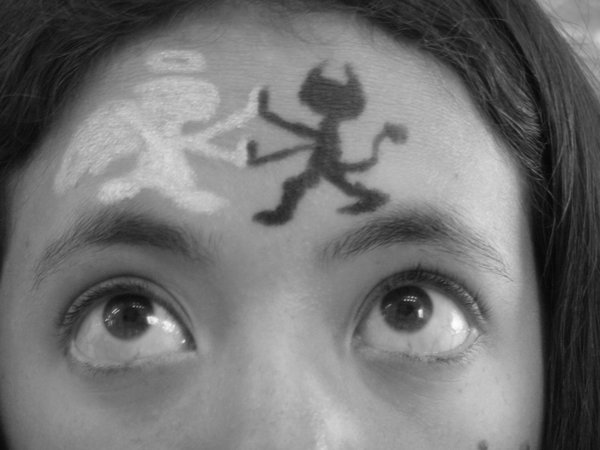 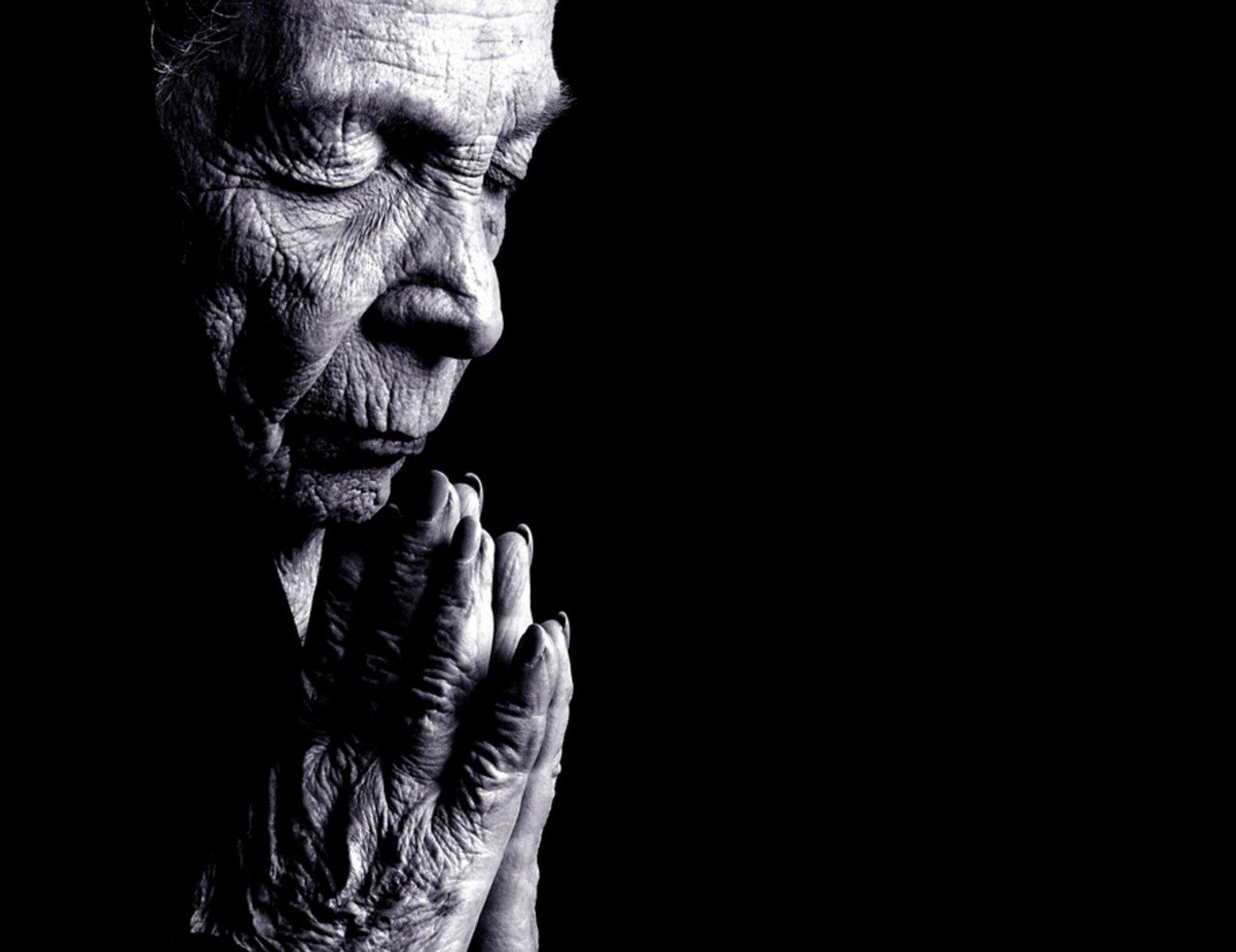 Prayer: Our Greatest Battle
How are you doing at…Prayer?
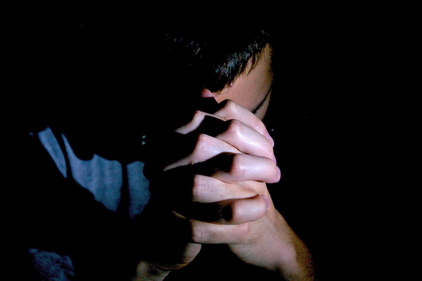 PRAYER
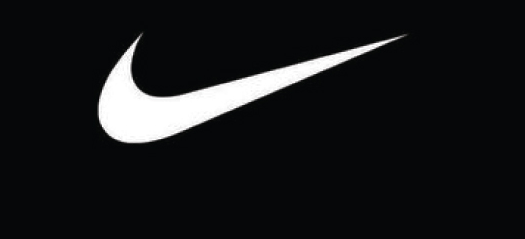 JUST DO IT.
Prayer
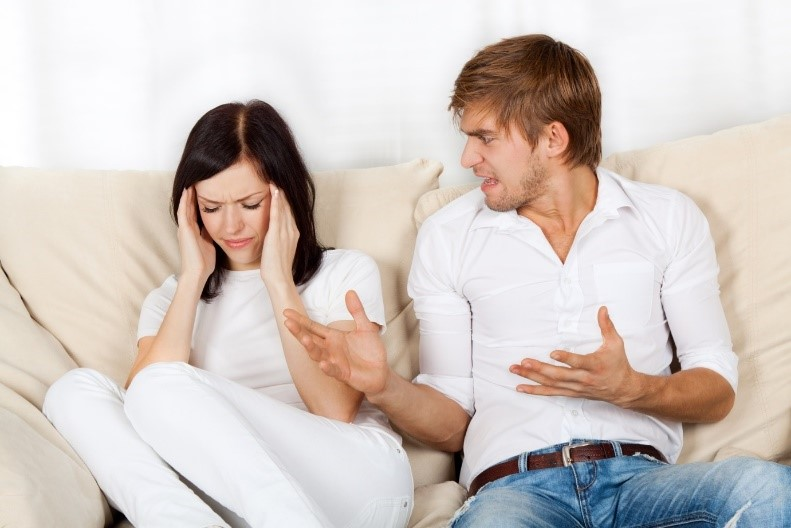 Prayer
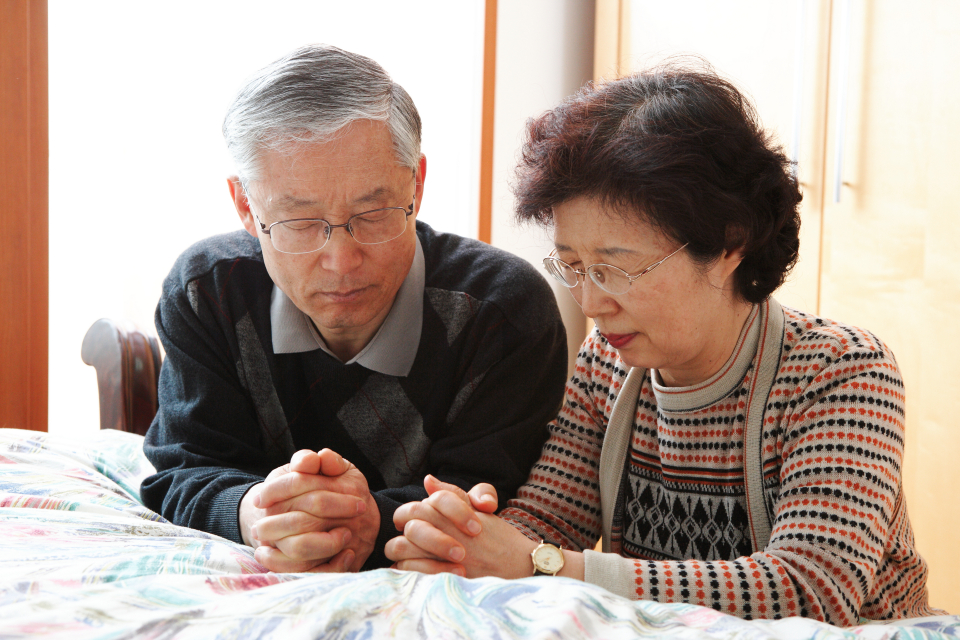 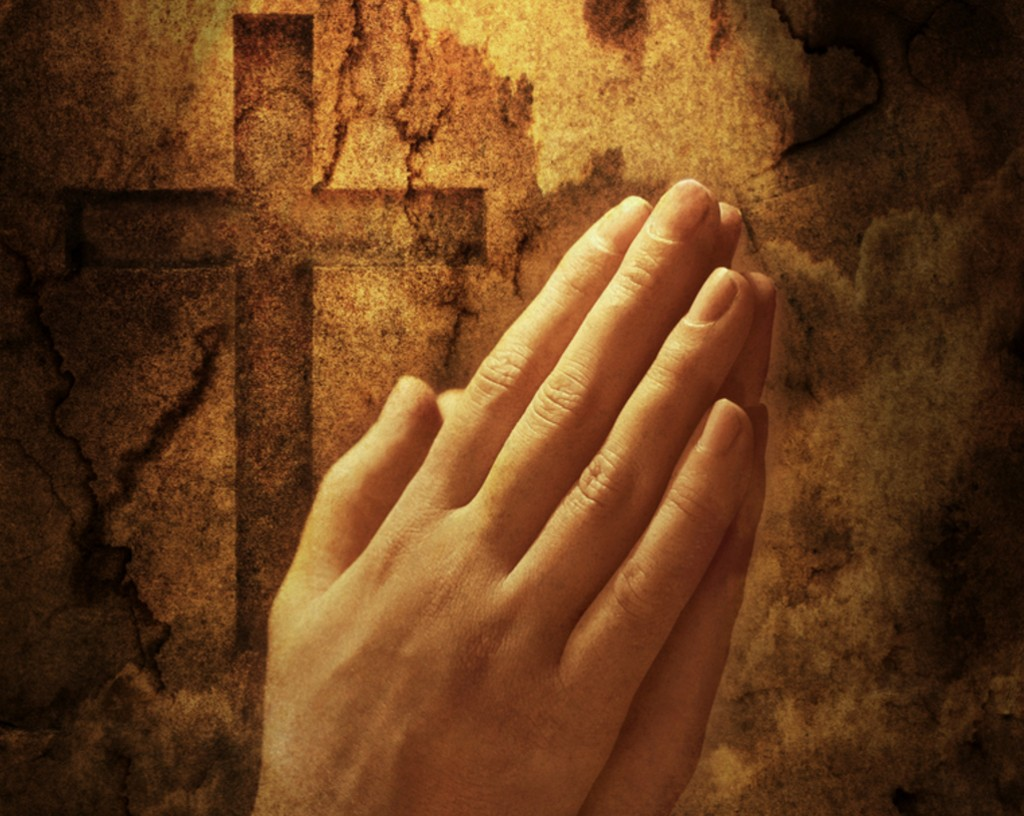 Our Great Battle
Not a new problem.
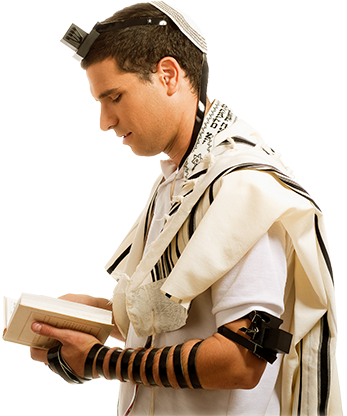 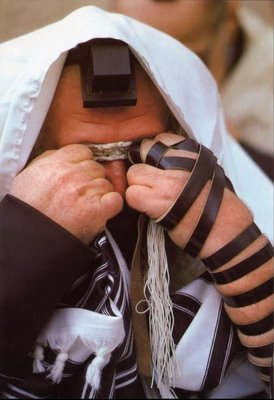 The Sermon on the Mount
Pharisee Teaching (Matthew 5)
Pharisee Practice (Matthew 6)
[Speaker Notes: We've been studying Jesus in his famous Sermon on the Mount where he had just finished telling the crowd to love their enemies.
• That ended chapter 5 where he kept saying, "You have heard that it was said…" when he compared the Pharisee view of external righteousness with the genuine, internal purity God requires. In Matthew 5 Jesus speaks critically of the teaching of the Pharisees. 
• In Matthew 6 Jesus begins to talk not about the proverbs of the Pharisees but about their practice—not their doctrine but their deeds.]
"Be careful not to do your 'acts of righteousness' before men, to be seen by them. If you do, you will have no reward from your Father in heaven" (6:1 NIV).
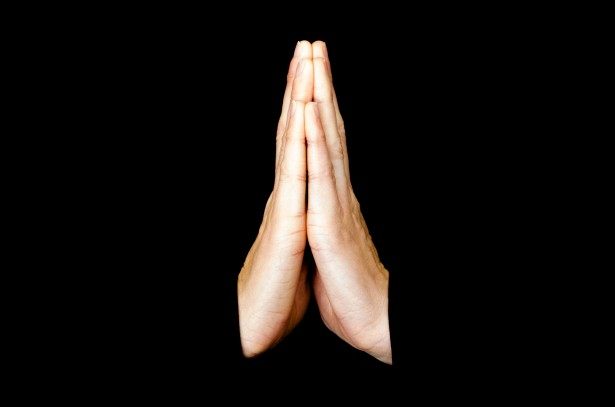 [Speaker Notes: Jesus warned us not to show off our good deeds (6:1a).
What kinds of good deeds for show does Jesus mean in verse 1? 
The following verses warn against public show in almsgiving, prayer, fasting, investing, faith and humility!
Each of these actions is actually a good practice. However, if we do it for men rather than for God, we are rewarded on earth rather than in heaven!
These "acts of righteousness" are vertical, not horizontal. "Righteousness is not primarily a matter between a person and others, but between a person and God. So one's acts should not be demonstrated before others for then his reward should come from them (vv. 1-2)" (BKC, emphasis his).
How far into the chapter does this warning not to please men apply (1)?
It goes at least to 7:12 to address many issues that we face today that we are tempted to do for human show.
So 6:1 is really a guide for the next several sections—basically ask yourself not what you do but why you do it!]
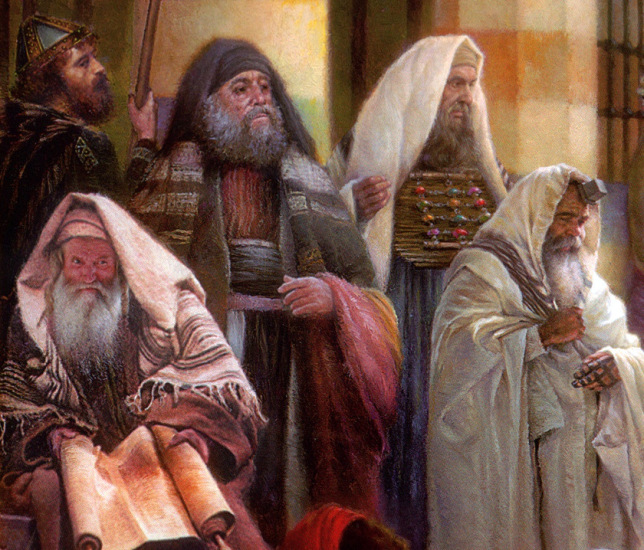 "When you give to someone in need, don't do as the hypocrites do—blowing trumpets in the synagogues and streets to call attention to their acts of charity! I tell you the truth, they have received all the reward they will ever get" (6:2 NLT).
[Speaker Notes: The way not to give to the needy is by showing off (6:2a).
The religious teachers of Jesus' day were prosperity teachers. 
The Pharisees were rich and gave credit to their piety before God. 
As such, they frowned upon the poor as they saw them as less godly and therefore judged with poverty. What a heartless and erroneous theology!]
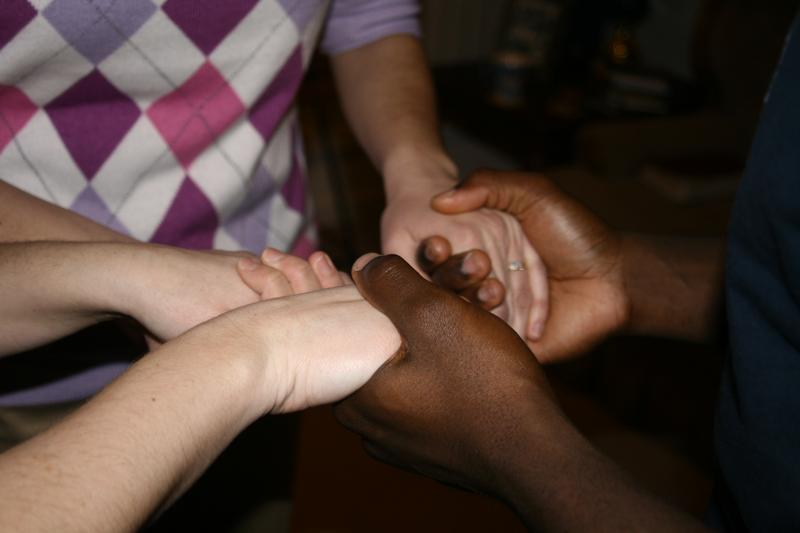 How should we pray?
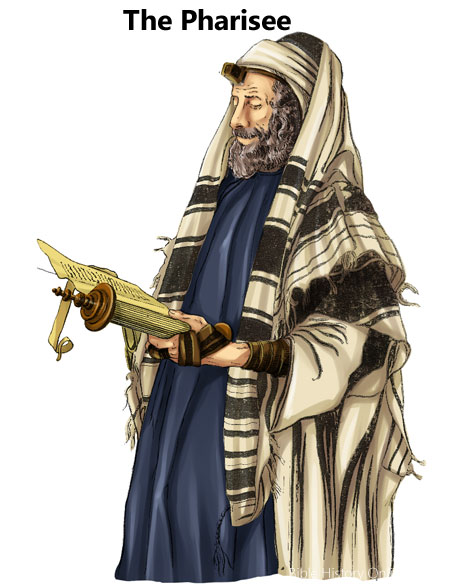 The way not to pray is with self-focus like the Pharisees (6:5-8).
"When you pray, don't be like the hypocrites who love to pray publicly on street corners and in the synagogues where everyone can see them. I tell you the truth, that is all the reward they will ever get" (6:5 NLT).
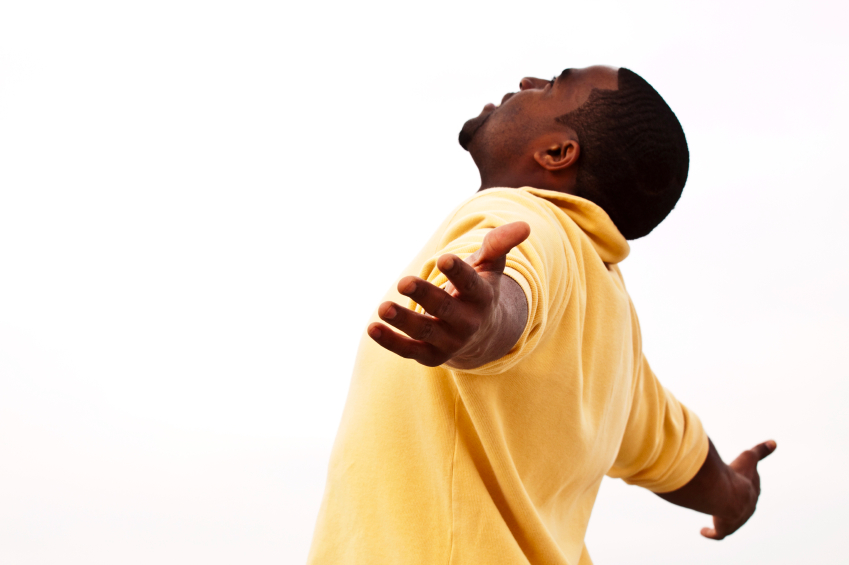 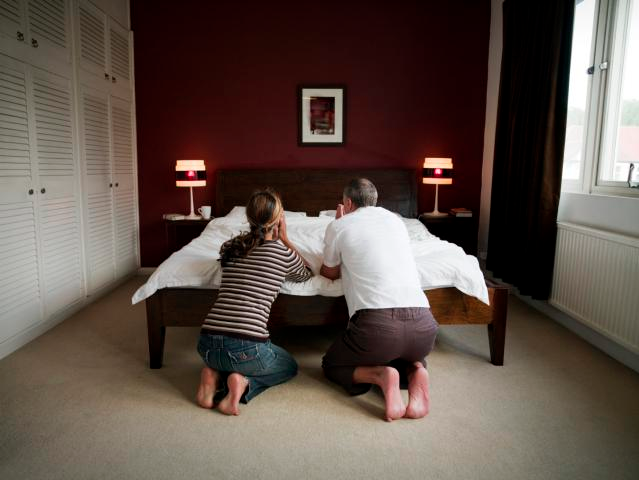 "But when you pray, go away by yourself, shut the door behind you, and pray to your Father in private. Then your Father, who sees everything, will reward you" (6:6 NLT).
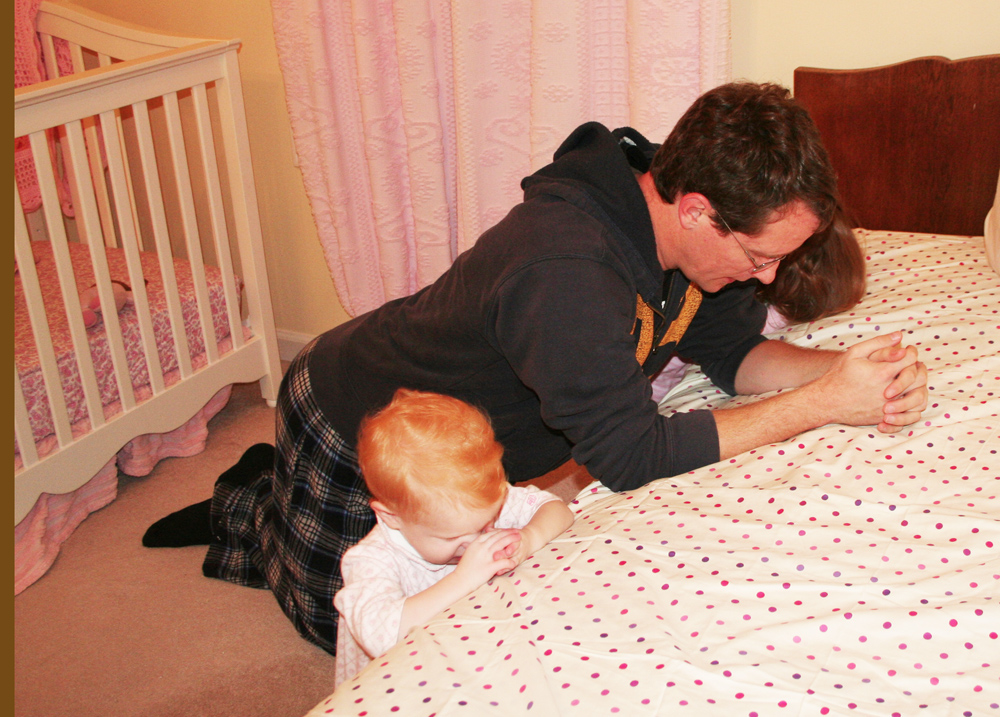 Title
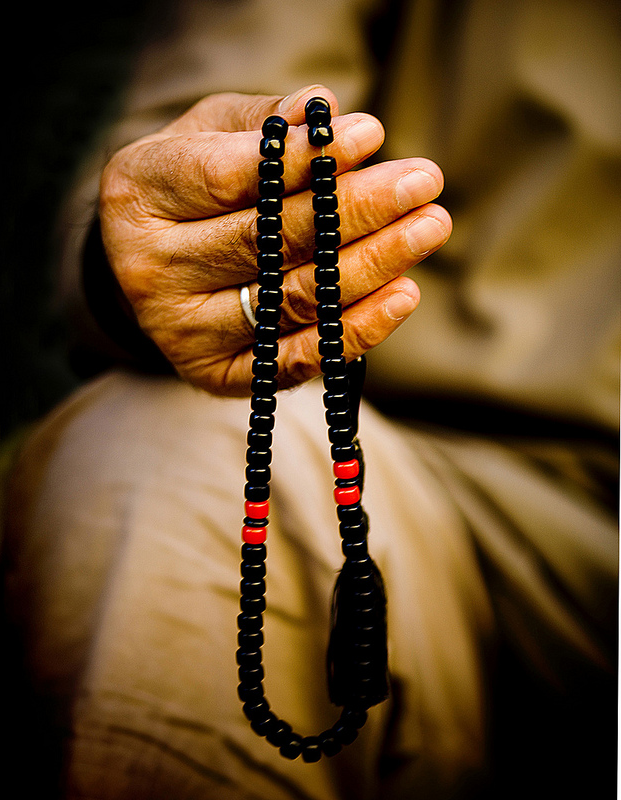 "When you pray, don't babble on and on as people of other religions do. They think their prayers are answered merely by repeating their words again and again" (6:7 NLT).
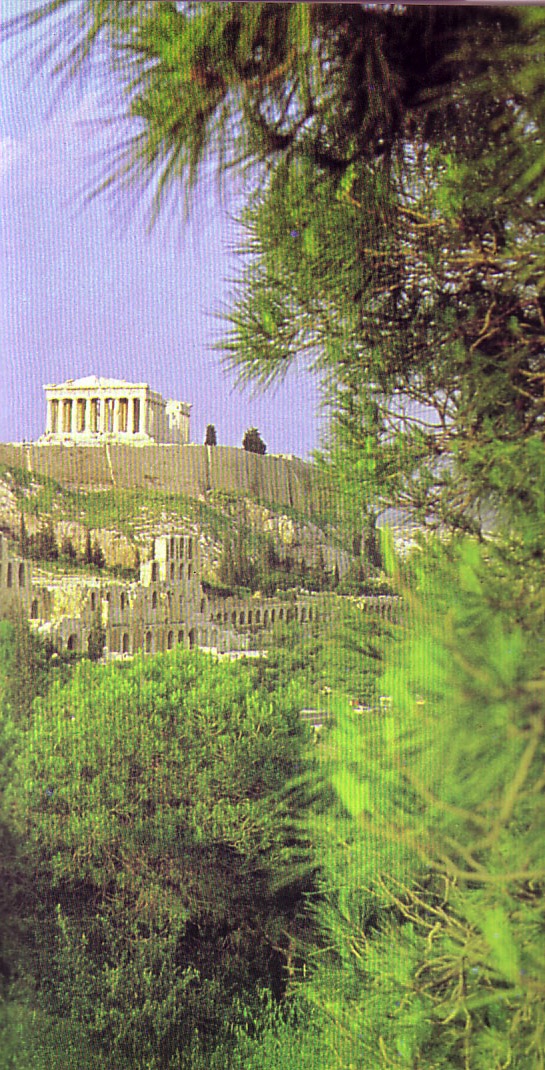 "I saw altars to many gods —even to the unknown god" (Paul in Acts 17)
Prayers for slaughtered chickens
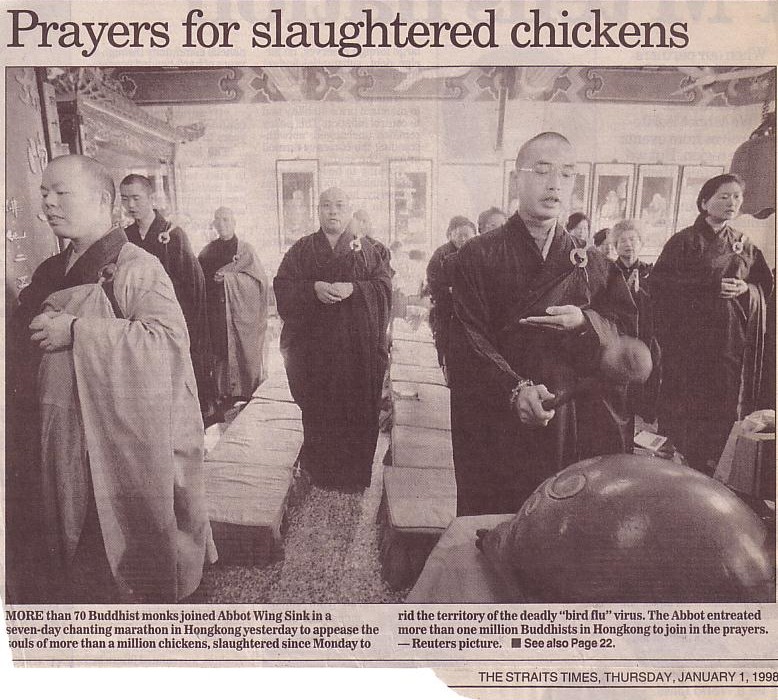 "More than 70 Buddhist monks joined Abbot Wing Sink in a seven-day chanting marathon in Hong Kong yesterday to appease the souls of more than a million chickens, slaughtered since Monday to rid the territory of the deadly 'bird flu' virus.  The Abbot entreated more than one million Buddhists in Hong Kong to join in the prayers." —Reuters picture, The Straits Times, Thursday, January 1, 1998
The Parthenon above the other altars in Athens
[Speaker Notes: "More than 70 Buddhist monks joined Abbot Wing Sink in a seven-day chanting marathon in Hong Kong yesterday to appease the souls of more than a million chickens, slaughtered since Monday to rid the territory of the deadly 'bird flu' virus.  The Abbot entreated more than one million Buddhists in Hong Kong to join in the prayers." —Reuters picture, The Straits Times, Thursday, January 1, 1998]
Why are repetitive prayers so bad (6:7)?
"We must pray sincerely (vv. 7–8). The fact that a request is repeated does not make it a 'vain repetition,' for both Jesus and Paul repeated their petitions (Matt. 26:36–46; 2 Cor. 12:7–8). A request becomes a 'vain repetition' if it is only a babbling of words without a sincere heart desire to seek and do God's will. The mere reciting of memorized prayers can be vain repetition. The Gentiles had such prayers in their pagan ceremonies (see 1 Kings 18:26)" (Wiersbe, Matthew, 57).
Why are repetitive prayers so bad (6:7)?
"My friend Dr. Robert A. Cook has often said, 'All of us have one routine prayer in our system; and once we get rid of it, then we can really start to pray!' I have noticed this, not only in my own praying, but often when I have conducted prayer meetings. With some people, praying is like putting the needle on a phonograph record and then forgetting about it. But God does not answer insincere prayers" (Wiersbe, Matthew, 57).
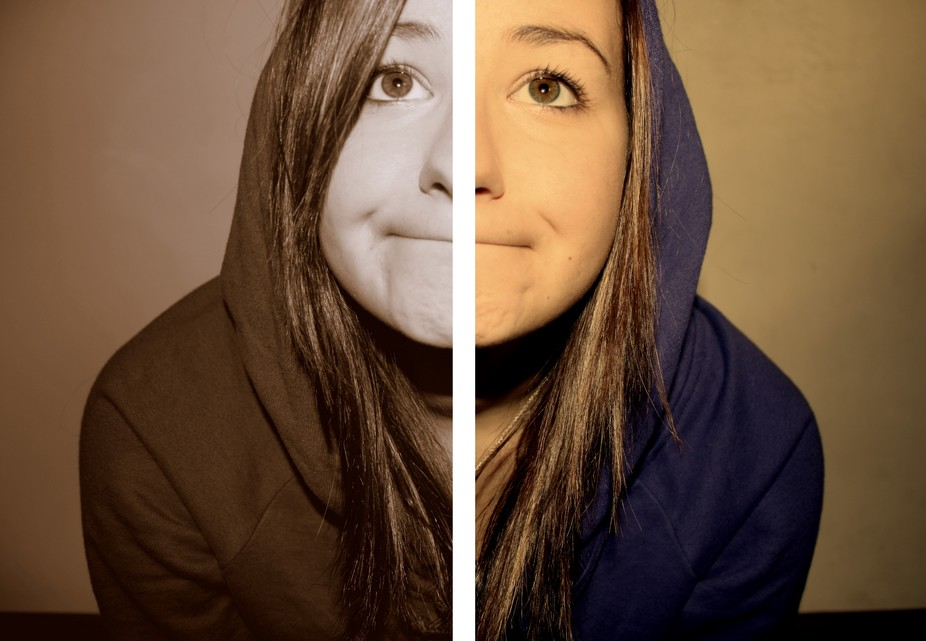 "Don't be like them, for your Father knows exactly what you need even before you ask him!" (6:8 NLT).
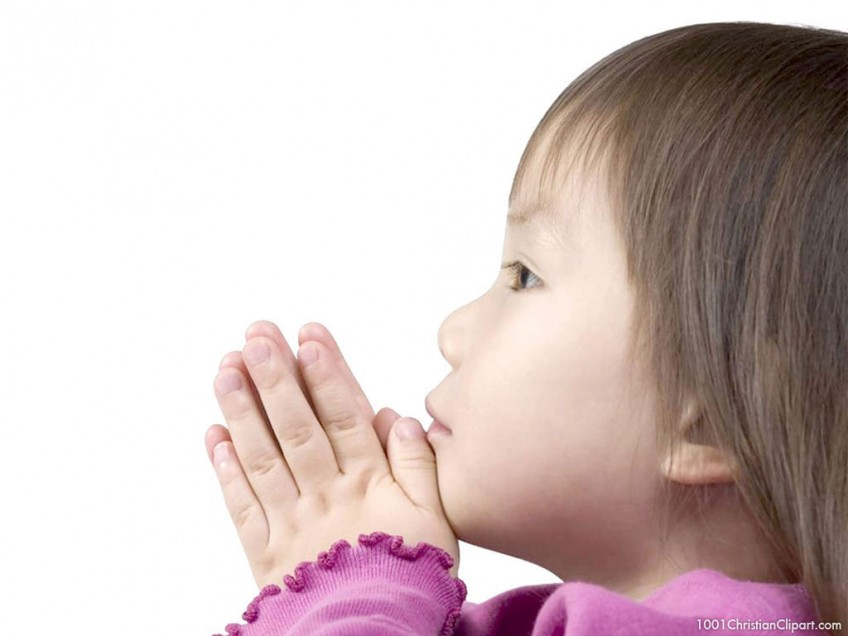 Pray it exactly?
Seven Elements of True Prayers
P
R
A
Y
E
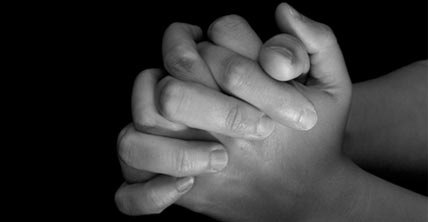 R
S
Praise God as Father (9a).
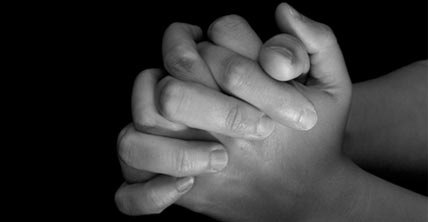 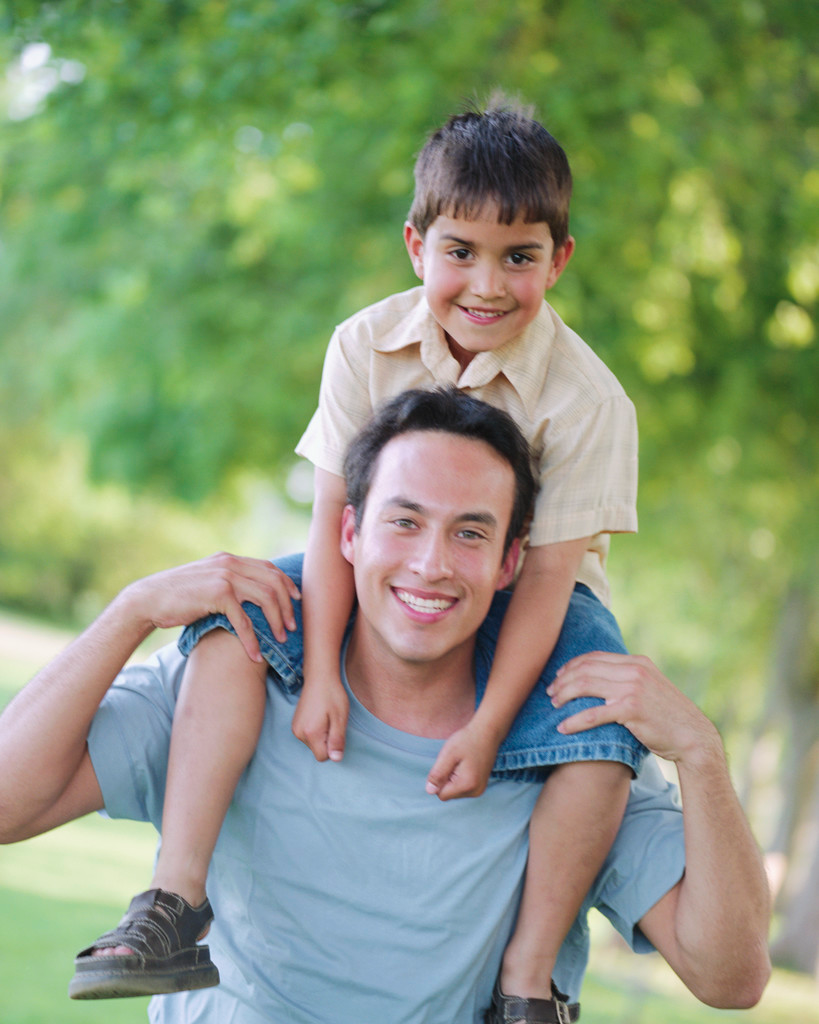 Prayer
Pray with normal language!
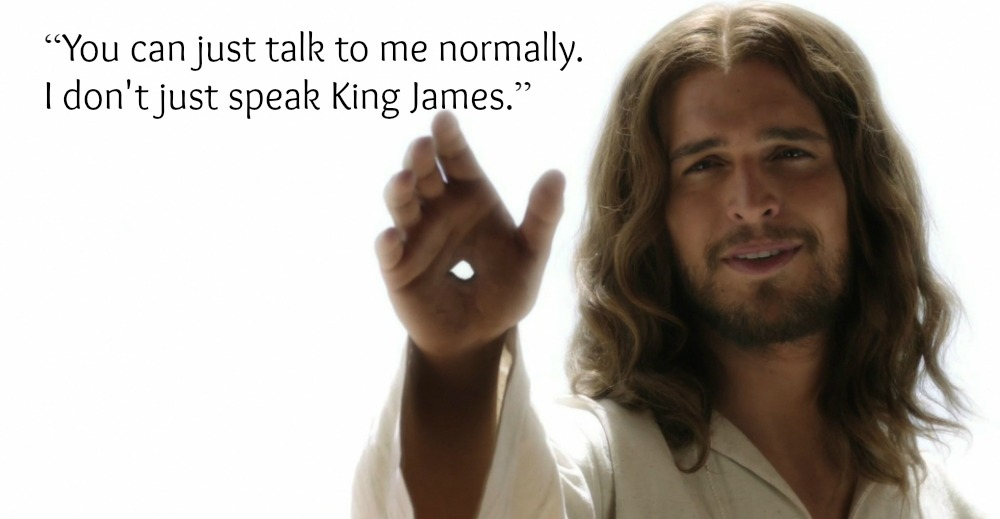 “You can just talk to me normally.I don't just speak King James.”
Praise God as Father (9a).
Reverence God's name as holy (9b).
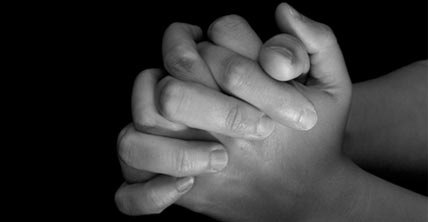 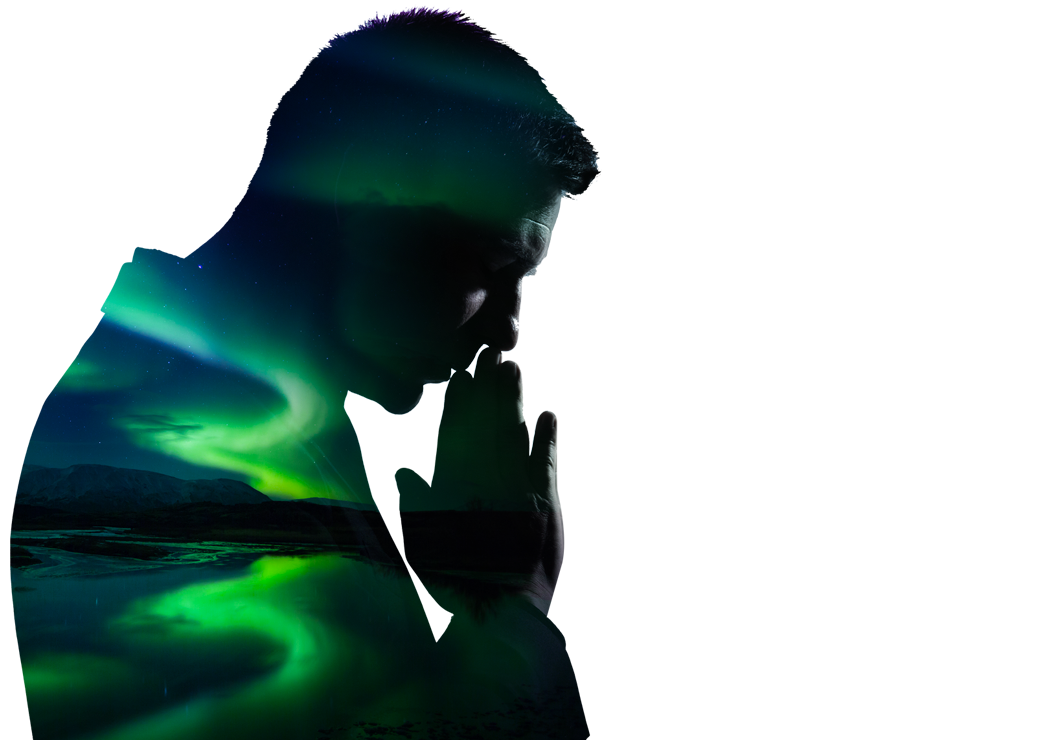 Confess all known sin.
Praise God as Father (9a).
Reverence God's name as holy (9b).
Anticipate God's kingdom (10a).
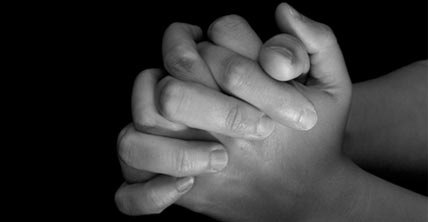 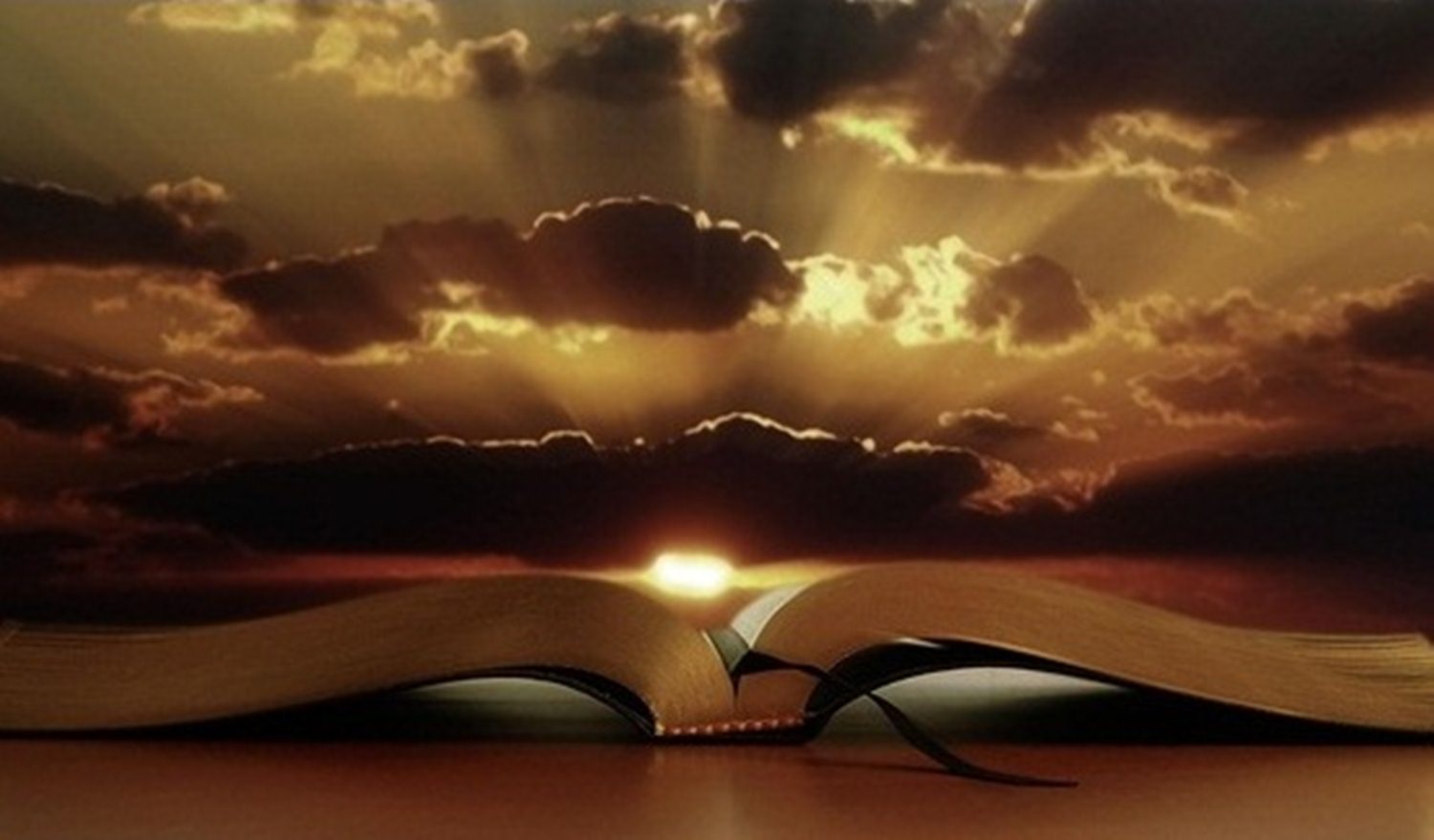 Matthew 6:9-10 (NKJV)9	In this manner, therefore, pray:		Our Father in heaven,		Hallowed be Your name.10 	Your kingdom come.		Your will be done		On earth as it is in heaven.
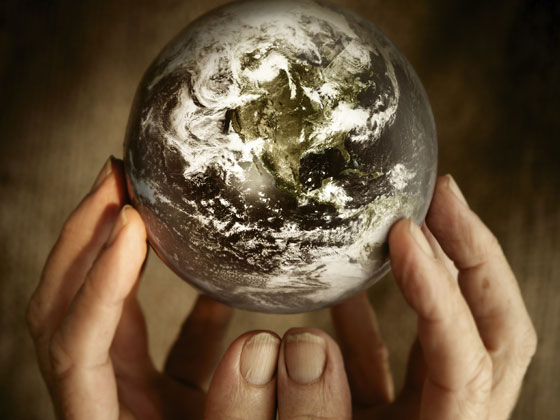 "Thy Kingdom Come"
Matthew 6:10
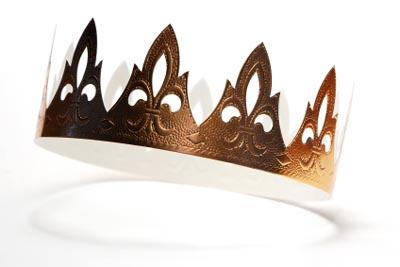 What does it mean to pray… "Thy Kingdom come"?
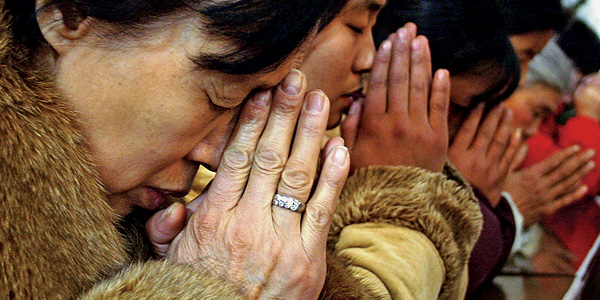 "Many passages speak of the second coming of Christ being followed by a reign of righteousness on earth (Pss. 2; 24; 72; 96; Isa. 2; 9:6-7; 11-12; 63:1-6; 65-66; Jer. 23:5-6; 30:8-11; Dan. 2:44; 7:13-14; Hosea 3:4-5; Amos 9:11-15; Micah 4:1-8; Zeph. 3:14-20; Zech. 8:1-8; 14:1-9; Matt. 19:28; 25:31-46; Acts 15:16-18; Rom. 11:25-27; Jude 14-15; Rev. 2:25-28; 19:11-20:6)." 
—John Walvoord, "Revelation," in The Bible Knowledge Commentary, 2:978
Not a new idea!
NTS 434
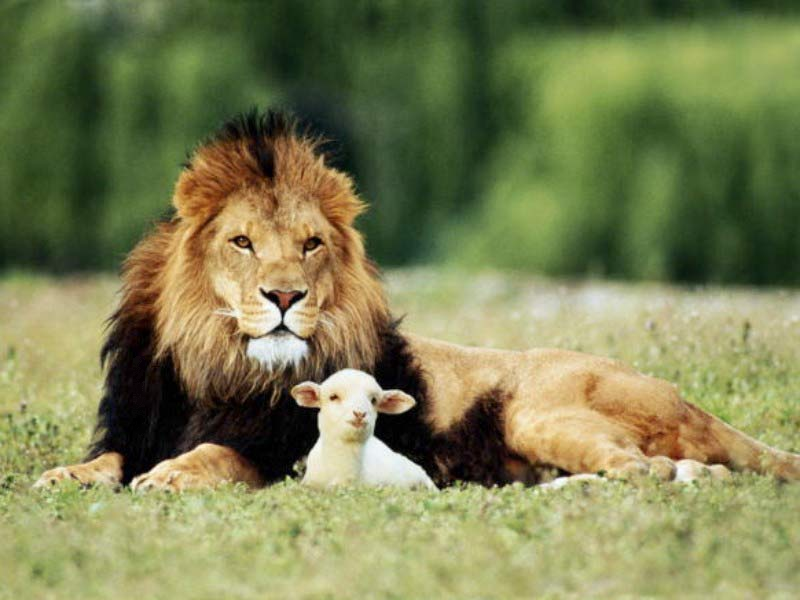 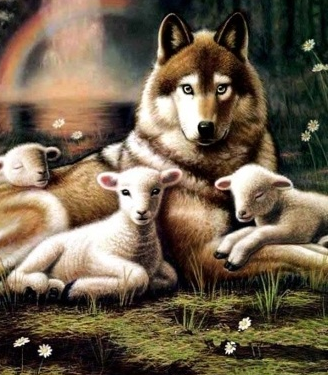 Isaiah 11:6-9
"And the wolf will dwell with the lamb, and the leopard will lie down with the young goat, and the calf and the young lion and the fatling together."

Isa. 11:6
434
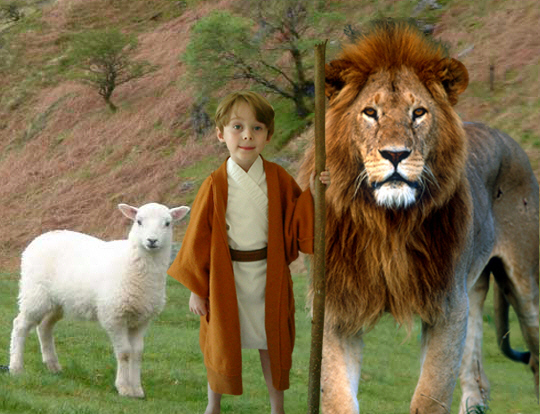 Isaiah 11:6-9
"And the wolf will dwell with the lamb, and the leopard will lie down with the young goat, and the calf and the young lion and the fatling together; and a little boy will lead them."
434
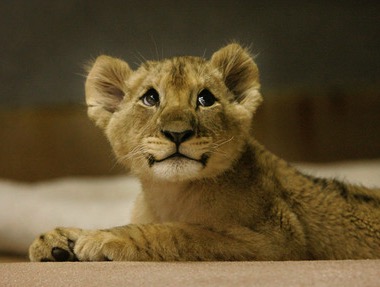 Isaiah 11:6-9
7 Also the cow and the bear will graze, their young will lie down together, and the lion will eat straw like the ox.
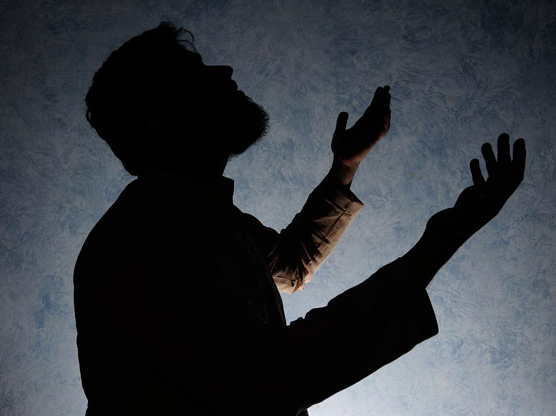 Do your prayers have a forward element? Do you look beyond this life when you pray?
Praise God as Father (9a).
Reverence God's name as holy (9b).
Anticipate God's kingdom (10a).
Yield your will to His (10b).
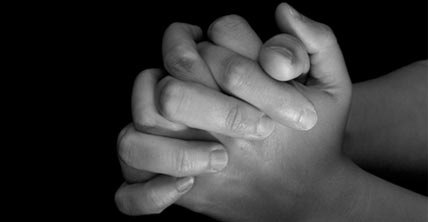 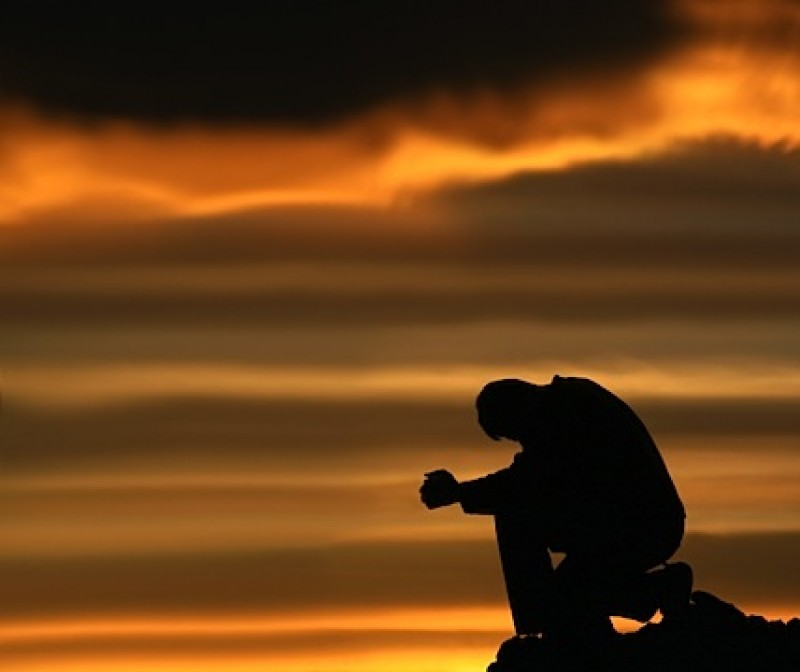 Thy will be done.
Yield to God
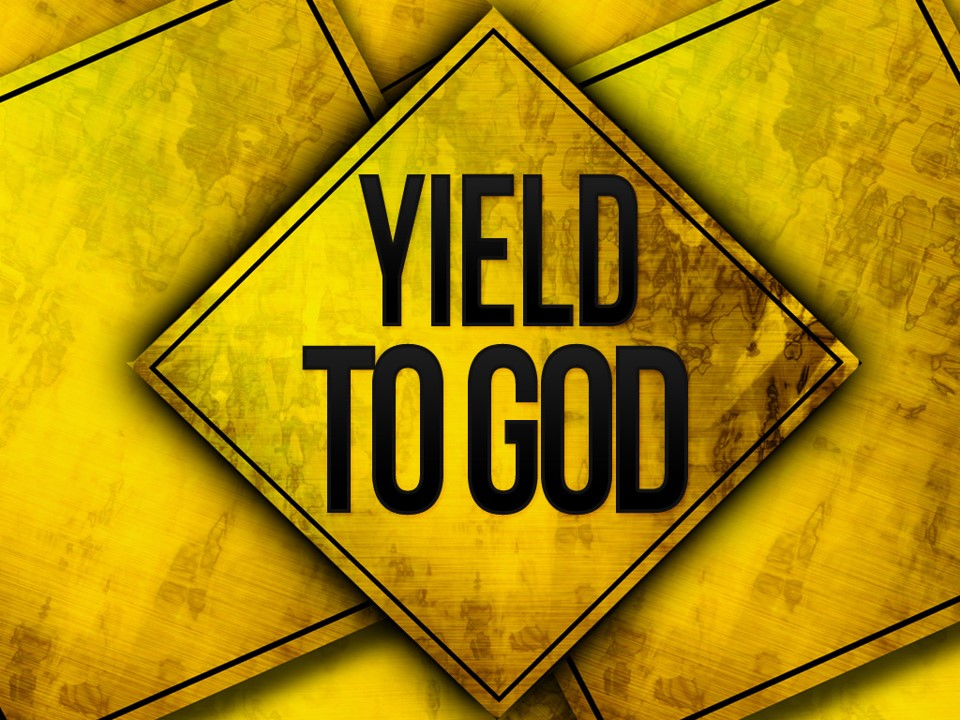 Praise God as Father (9a).
Reverence God's name as holy (9b).
Anticipate God's kingdom (10a).
Yield your will to His (10b).
Entreat God for your needs (11).
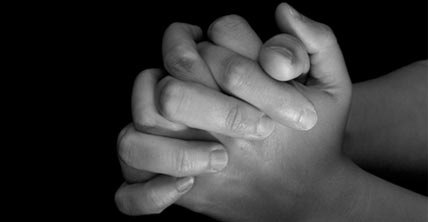 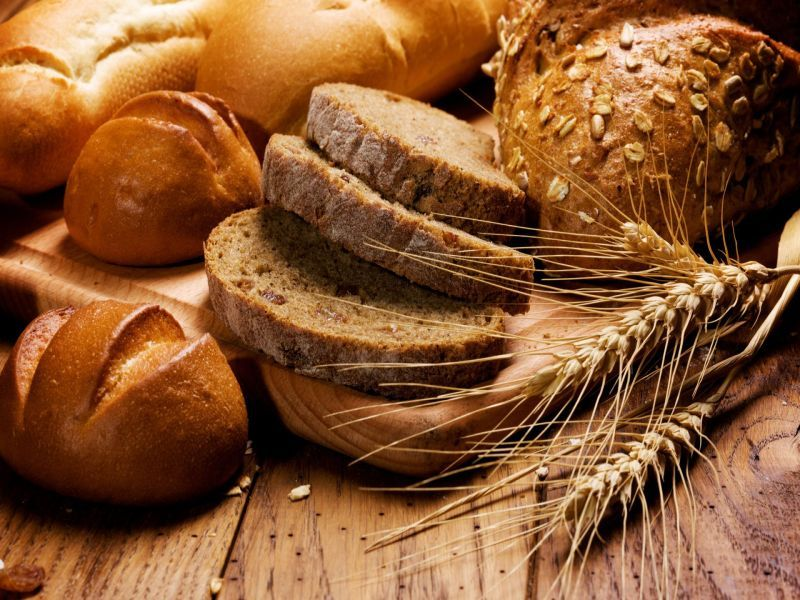 Give us this day our daily bread.
Needs or Wants?
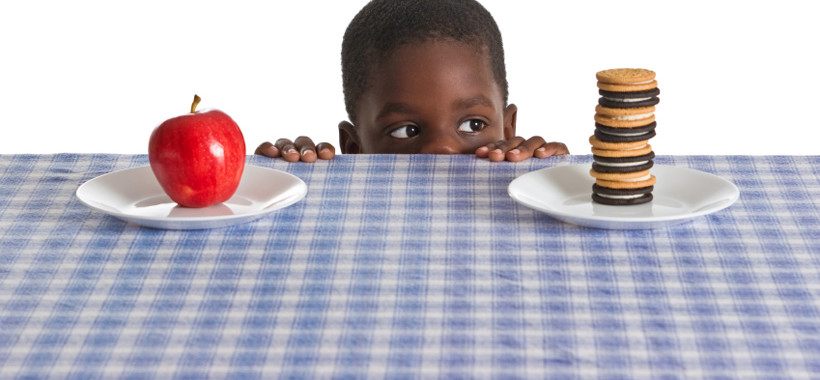 "...and my God shall supply all of your needs..." (Phil 4:19)
Our Crossroads Era2006-2011
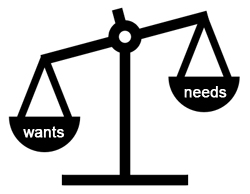 needs
wants
Praise God as Father (9a).
Reverence God's name as holy (9b).
Anticipate God's kingdom (10a).
Yield your will to His (10b).
Entreat God for your needs (11).
Release sins hurting you (12, 14-15).
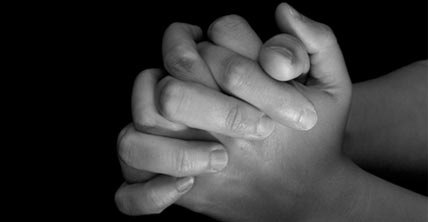 "and forgive us our sins, 		 as we have forgiven those who sin against us" (6:12 NLT).
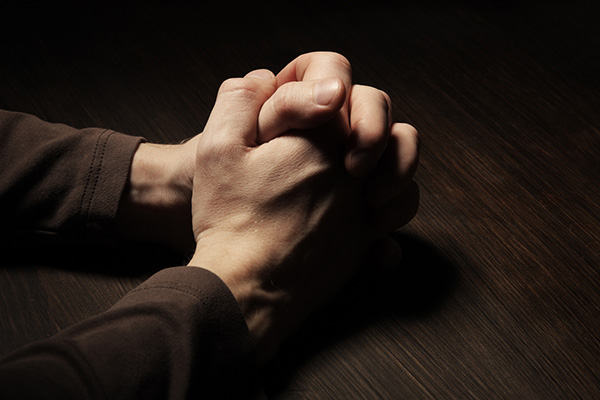 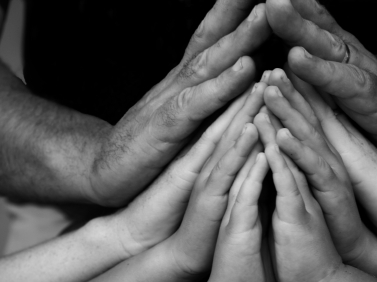 "If you forgive those who sin against you, your heavenly Father will forgive you. 15But if you refuse to forgive others, your Father will not forgive your sins" (6:14-15 NLT).
Praise God as Father (9a).
Reverence God's name as holy (9b).
Anticipate God's kingdom (10a).
Yield your will to His (10b).
Entreat God for your needs (11).
Release sins hurting you (12, 14-15).
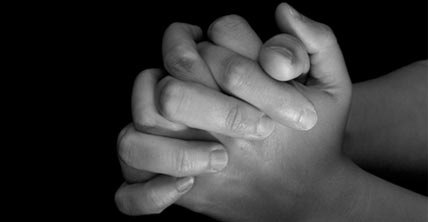 Succeed over temptation (13).
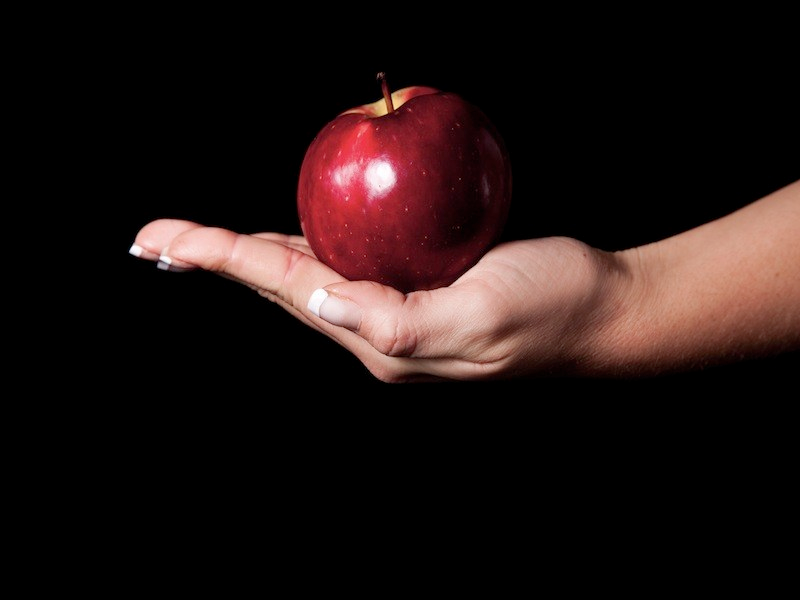 Lead me not into temptation.
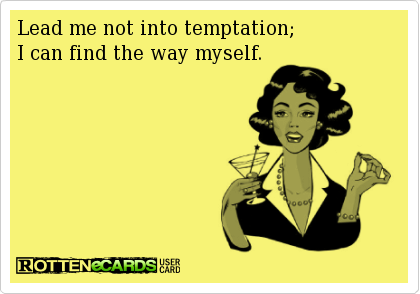 Lead me not into temptation;I can find the way myself.
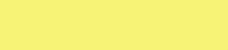 Lead me not into temptation.
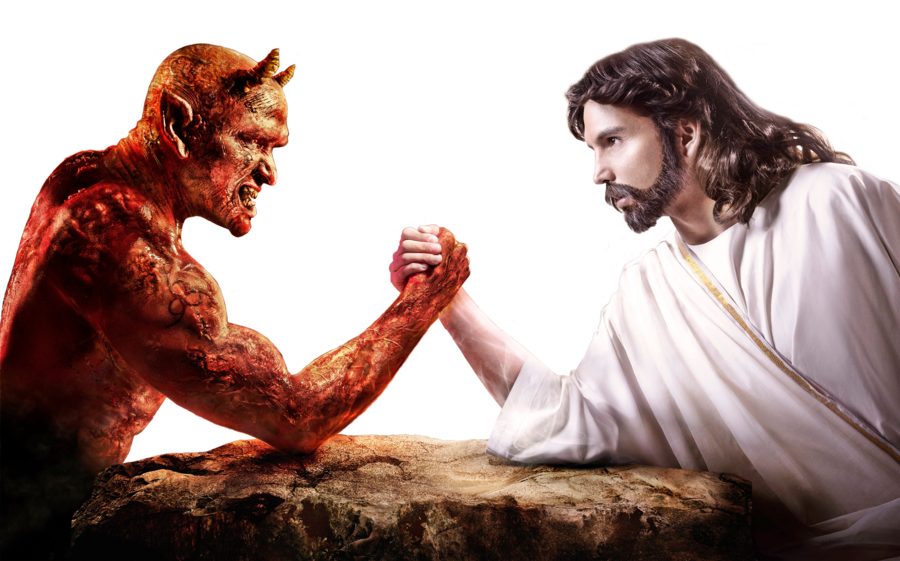 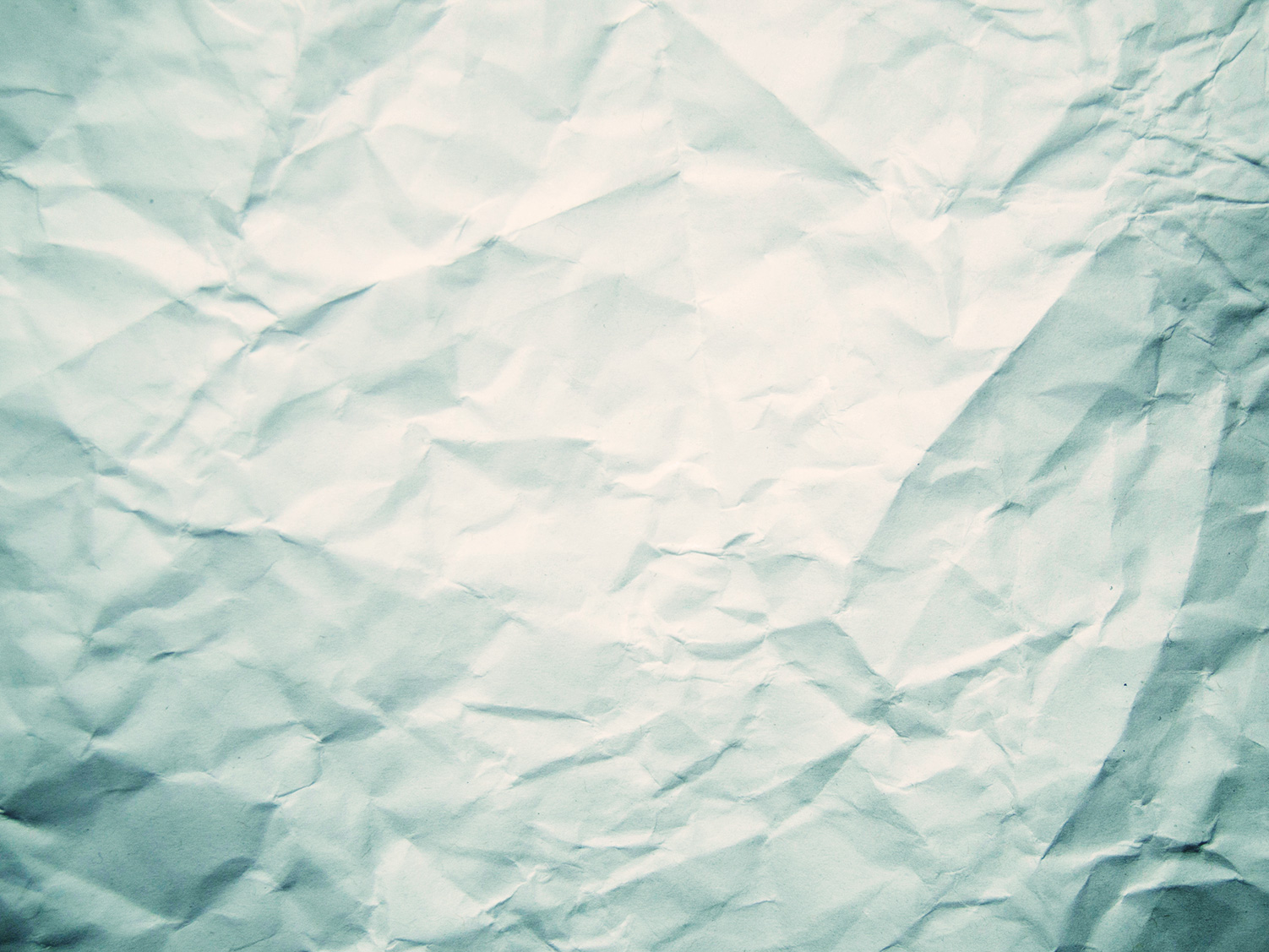 What is Our Greatest Battle?
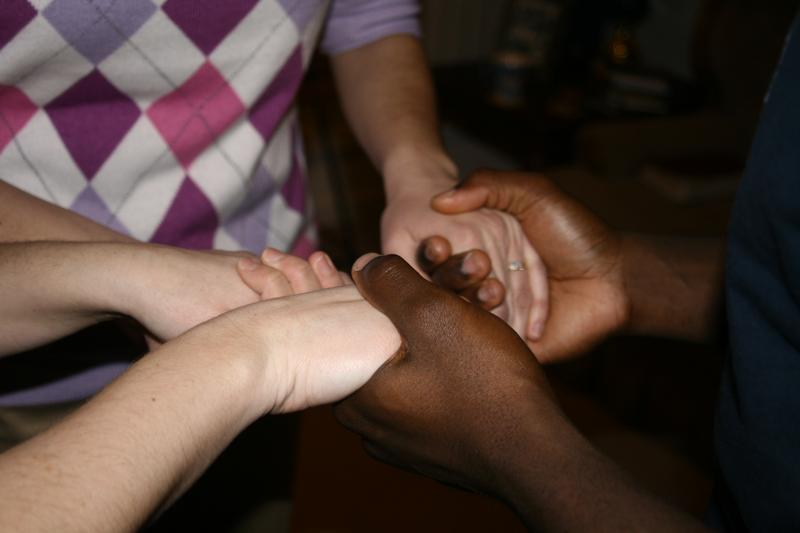 How should we pray?
Pray to focus on God, not you.—Main Idea—
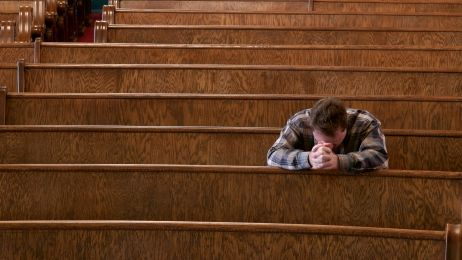 Praise God as Father (9a).
Reverence God's name as holy (9b).
Anticipate God's kingdom (10a).
Yield your will to His (10b).
Entreat God for your needs (11).
Release sins hurting you (12, 14-15).
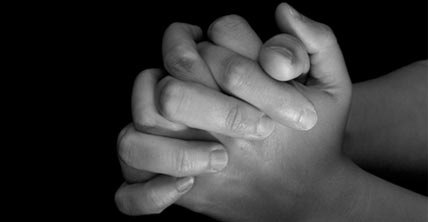 Succeed over temptation (13).
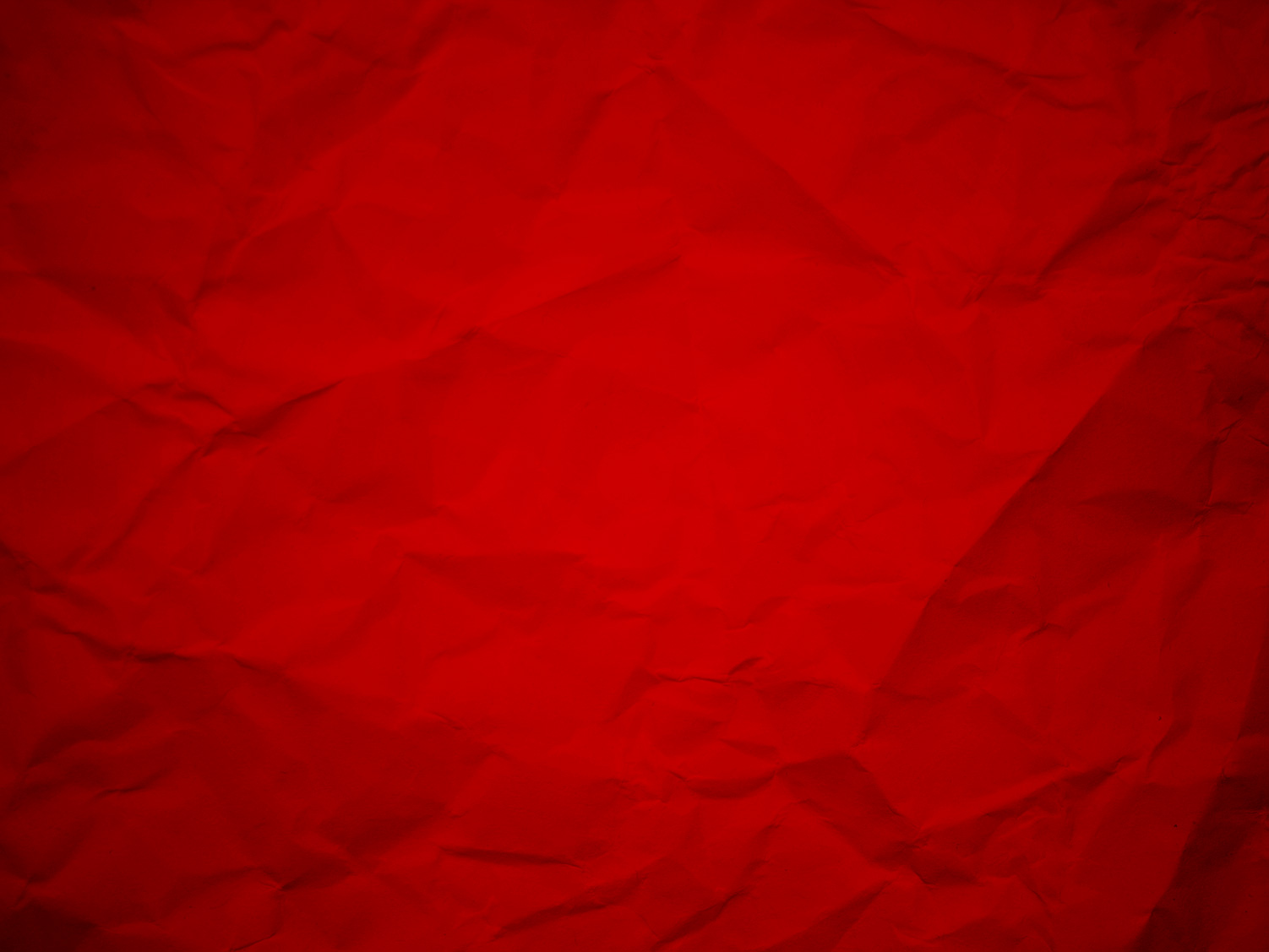 Why no "In Jesus' name, Amen"?
Questions to Consider
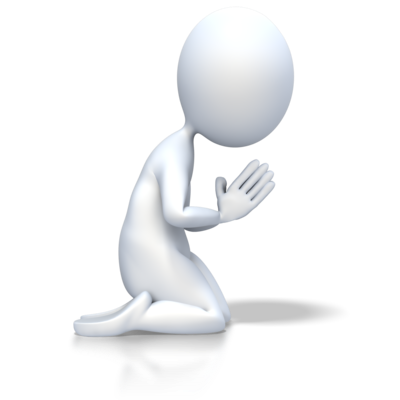 Are your prayers mostly about you rather than God?
With whom do you need to reconcile for effective prayer?
Can you say these seven elements right now?
How can your prayer life grow deeper?
Black
Get this presentation and script for free!
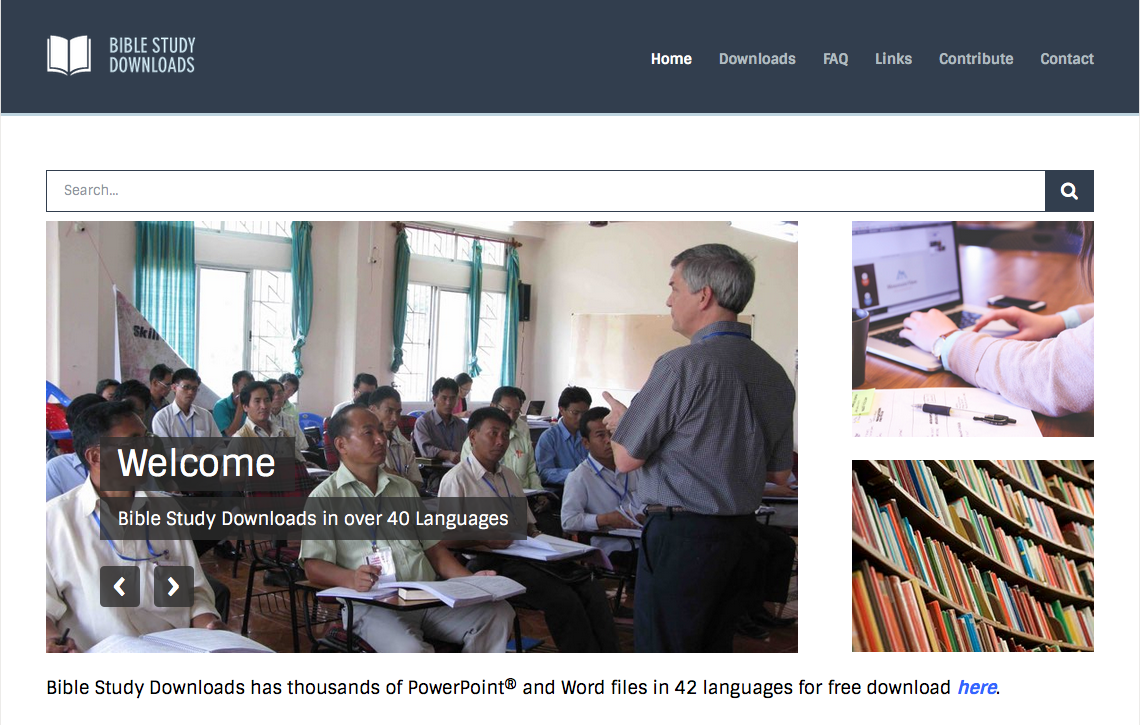 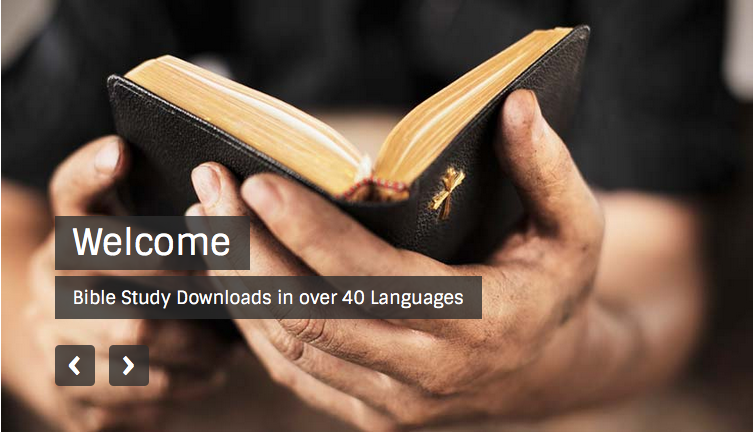 NT Sermons link at biblestudydownloads.org